Performance Enhancements to Paxos
CSE 552
preparation for discussion
Goal:  High throughput, low latency
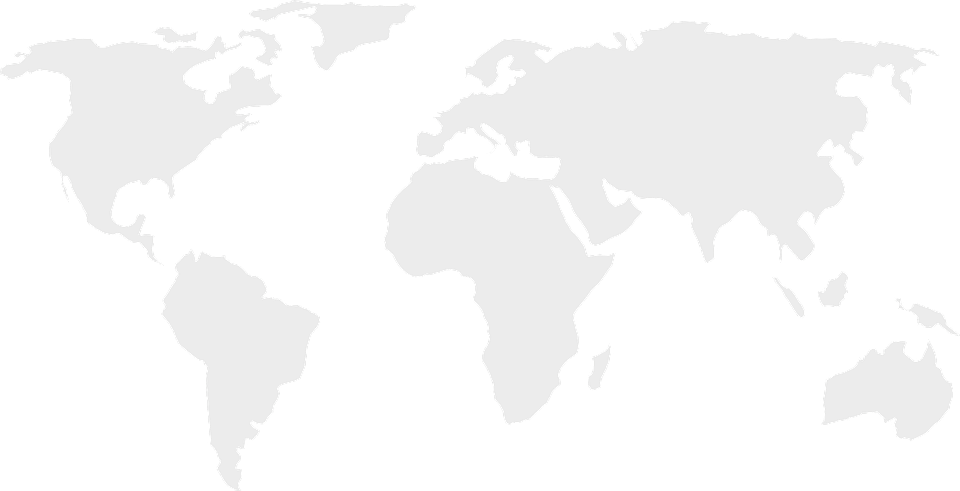 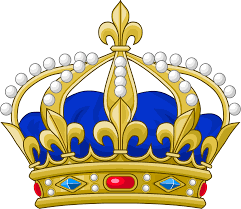 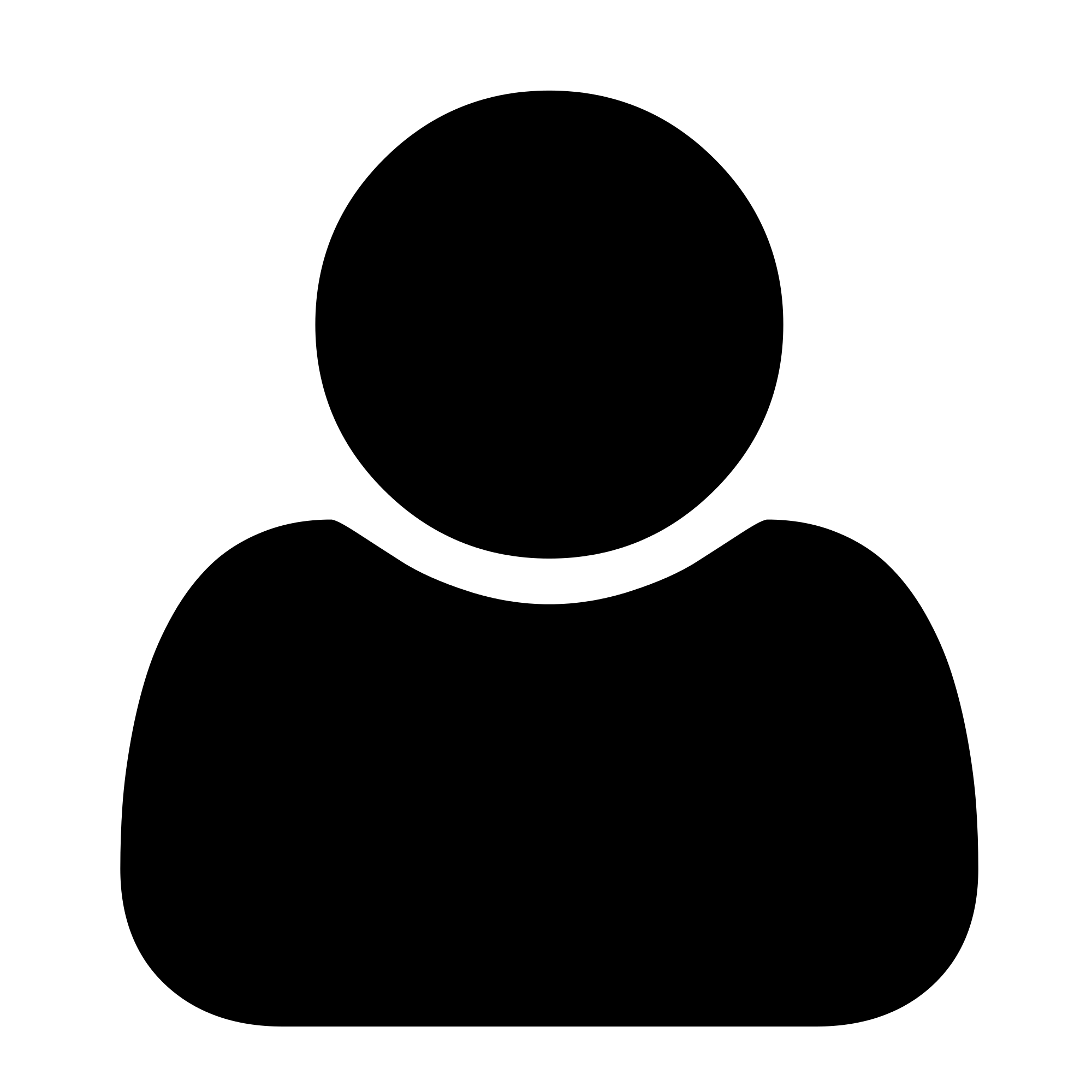 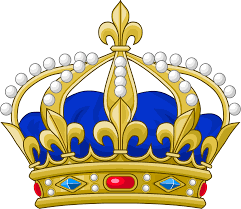 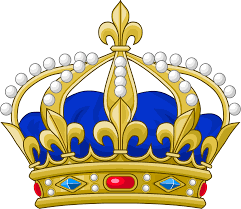 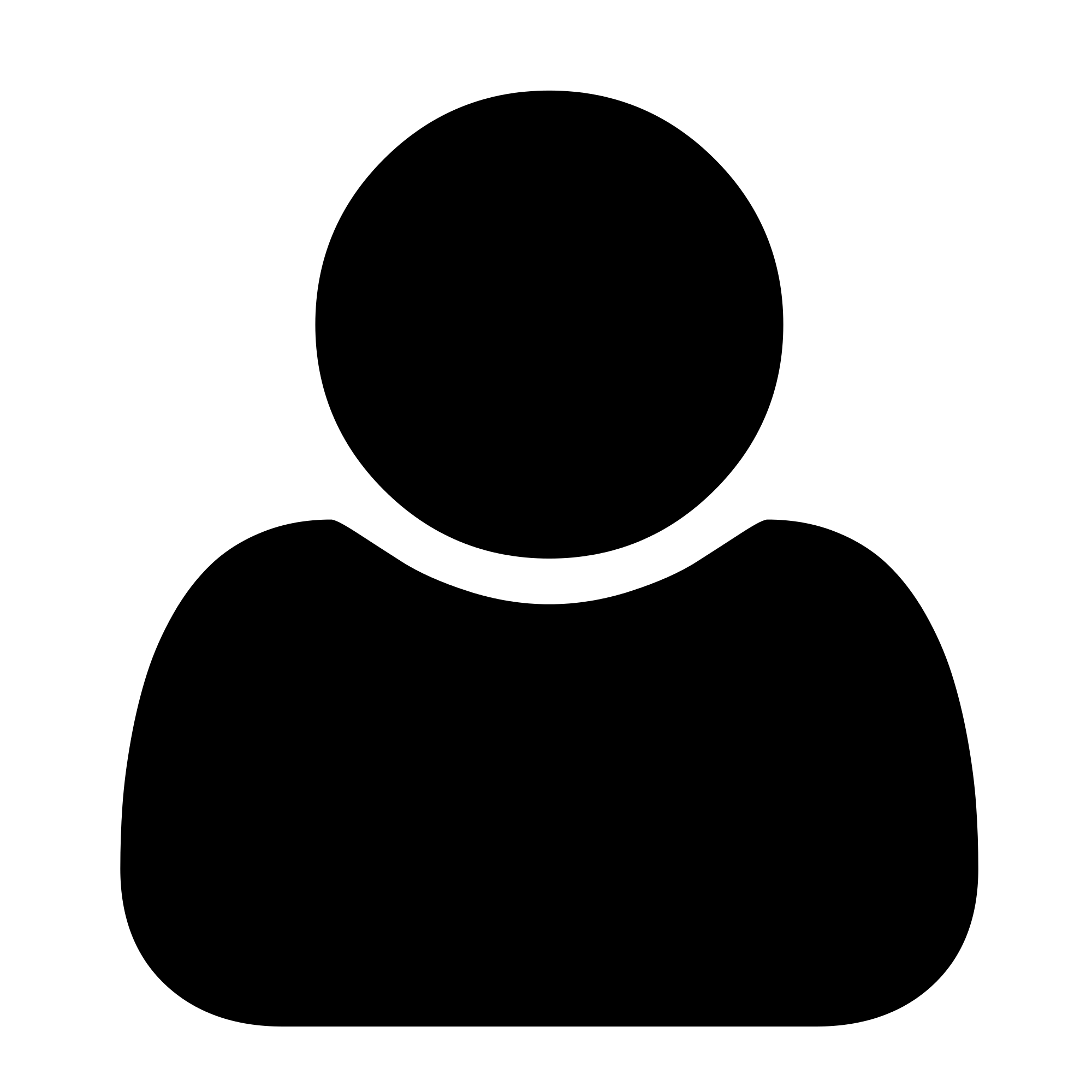 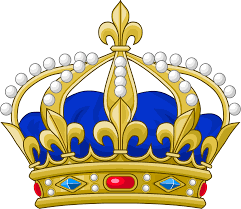 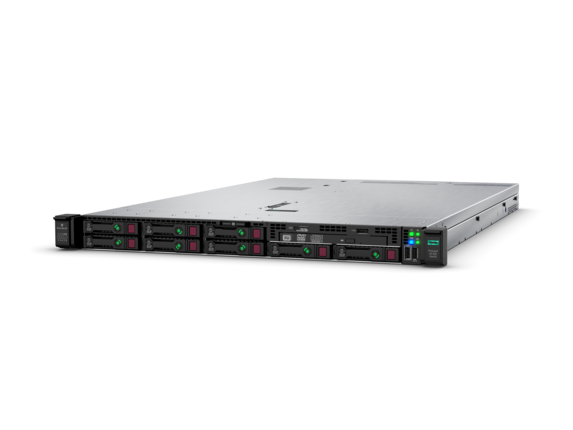 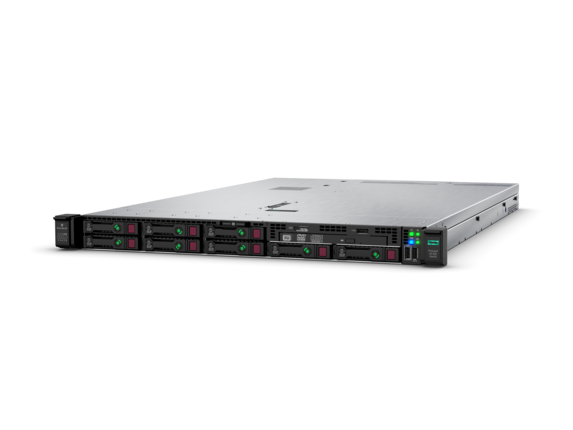 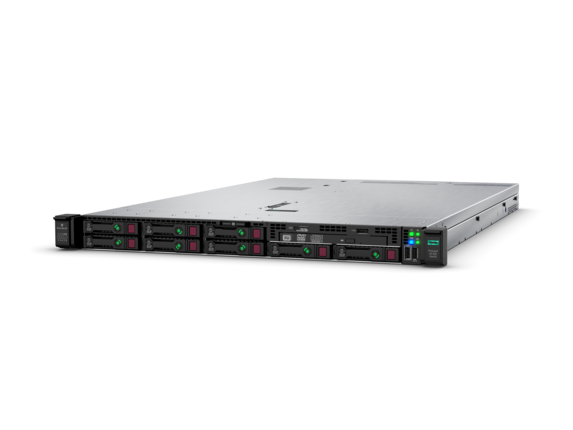 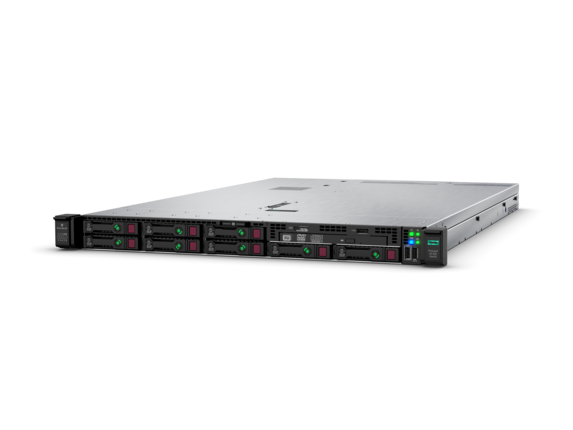 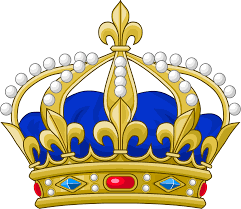 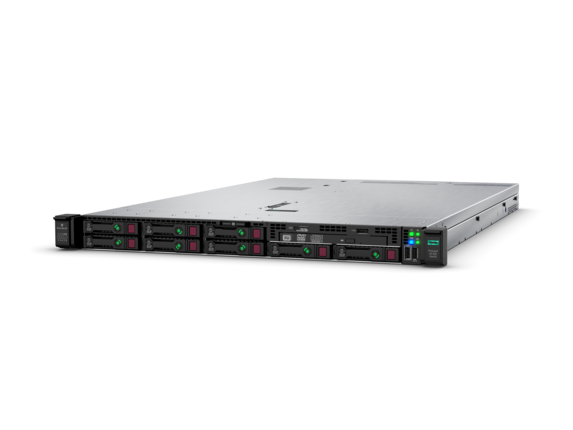 EPaxos doesn’t assign commands to slots
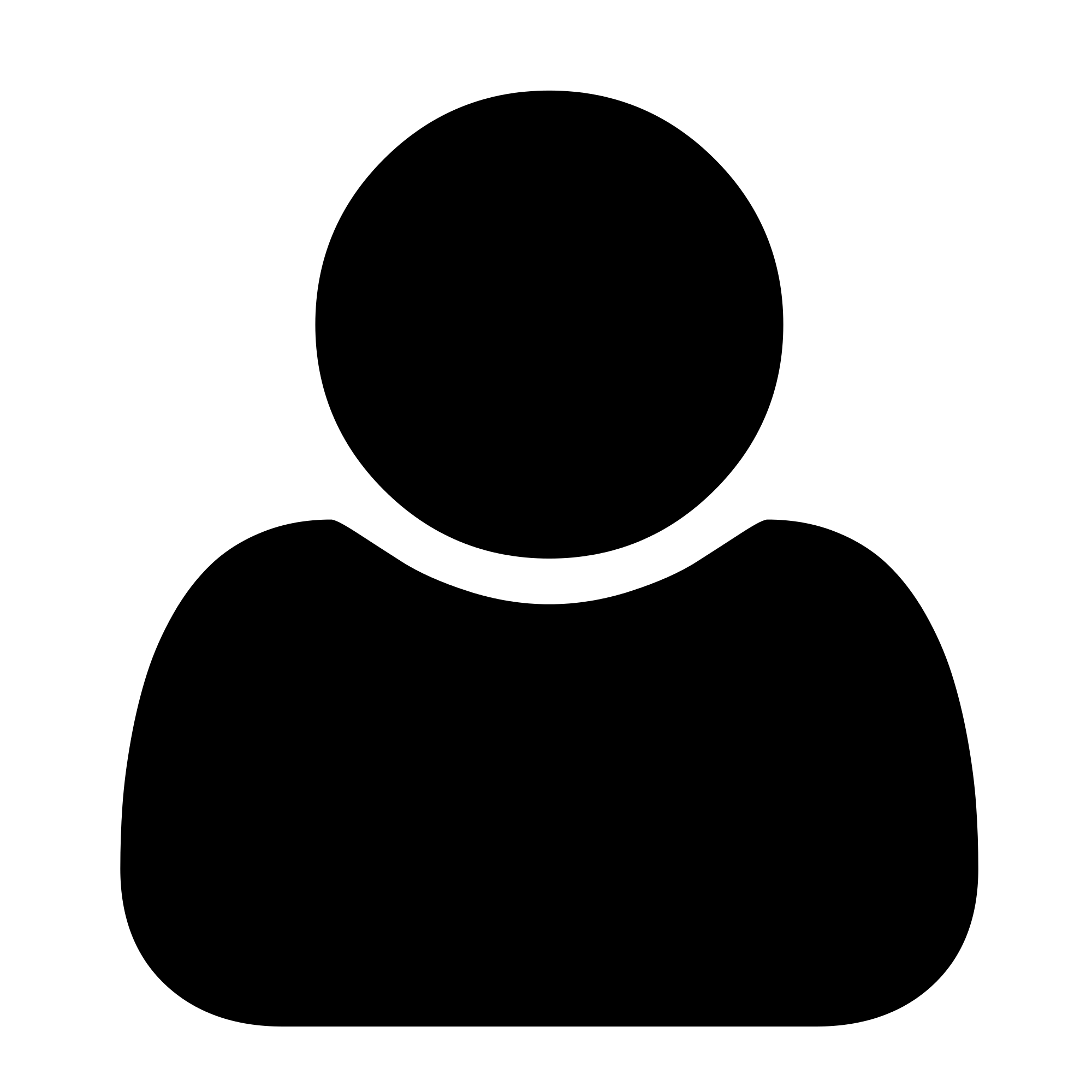 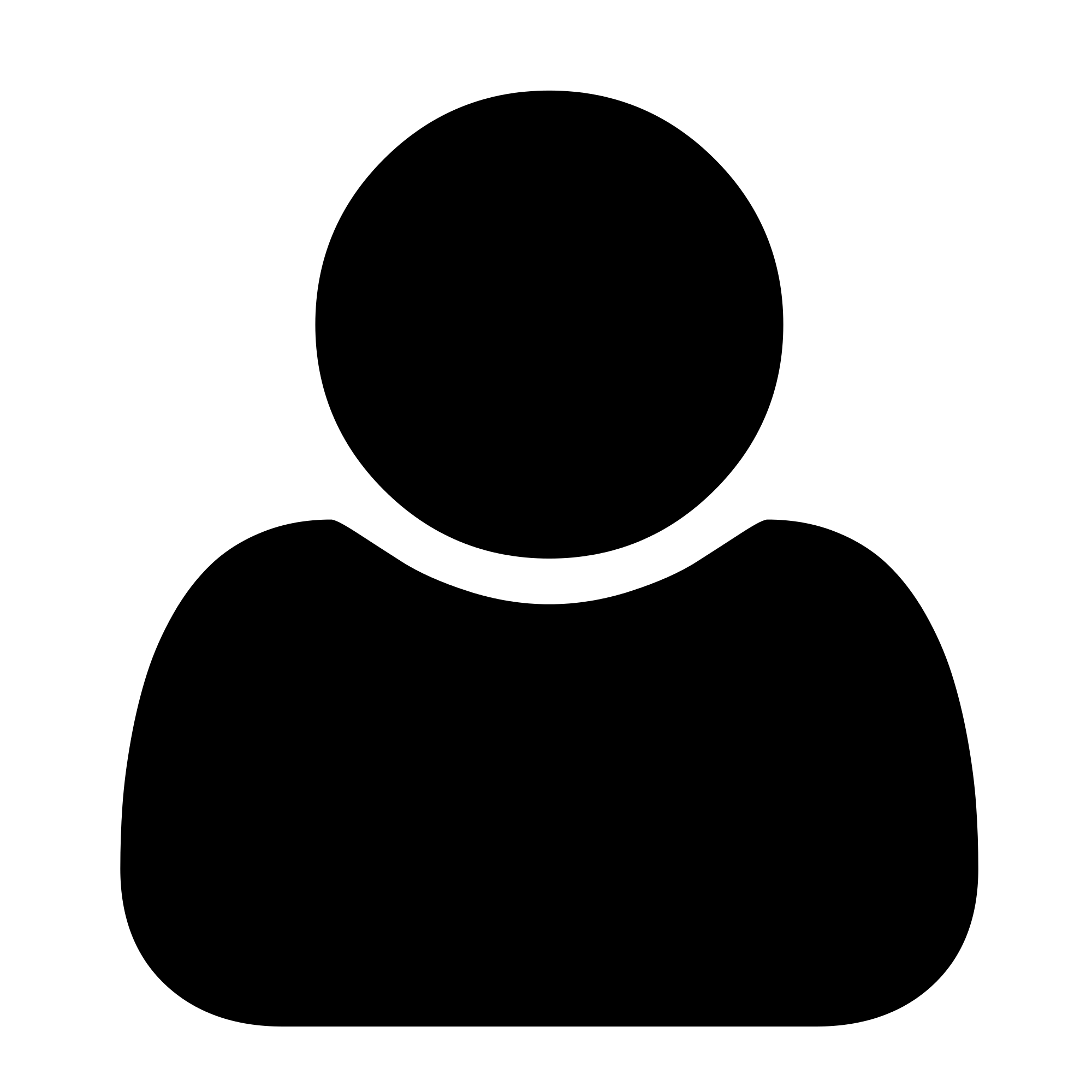 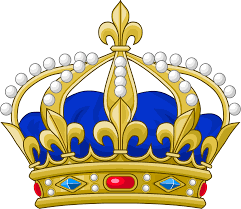 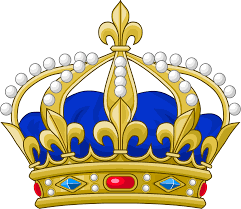 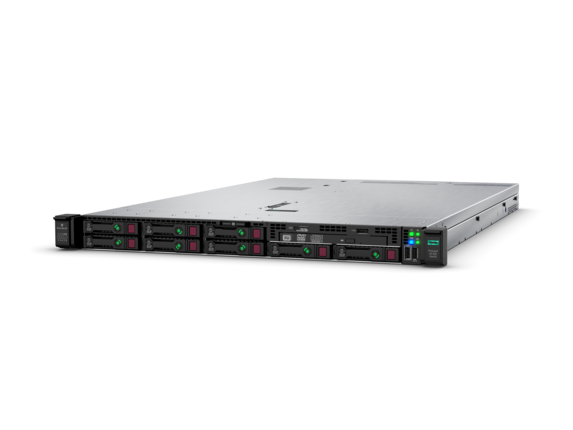 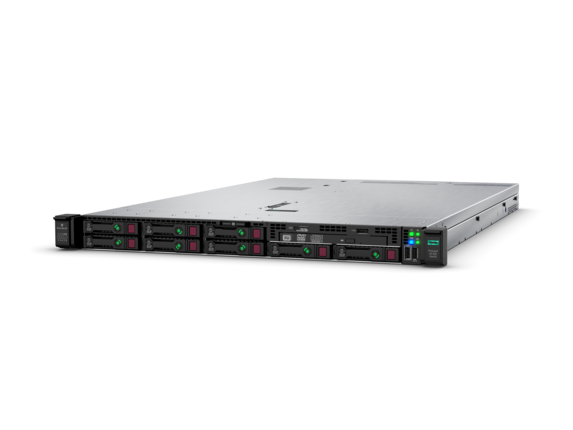 write(B, 2)
write(A, 1)
write(A, 1)
write(B, 2)
write(B, 2)
write(A, 1)
Slot-less commands are a problem if they don’t commute
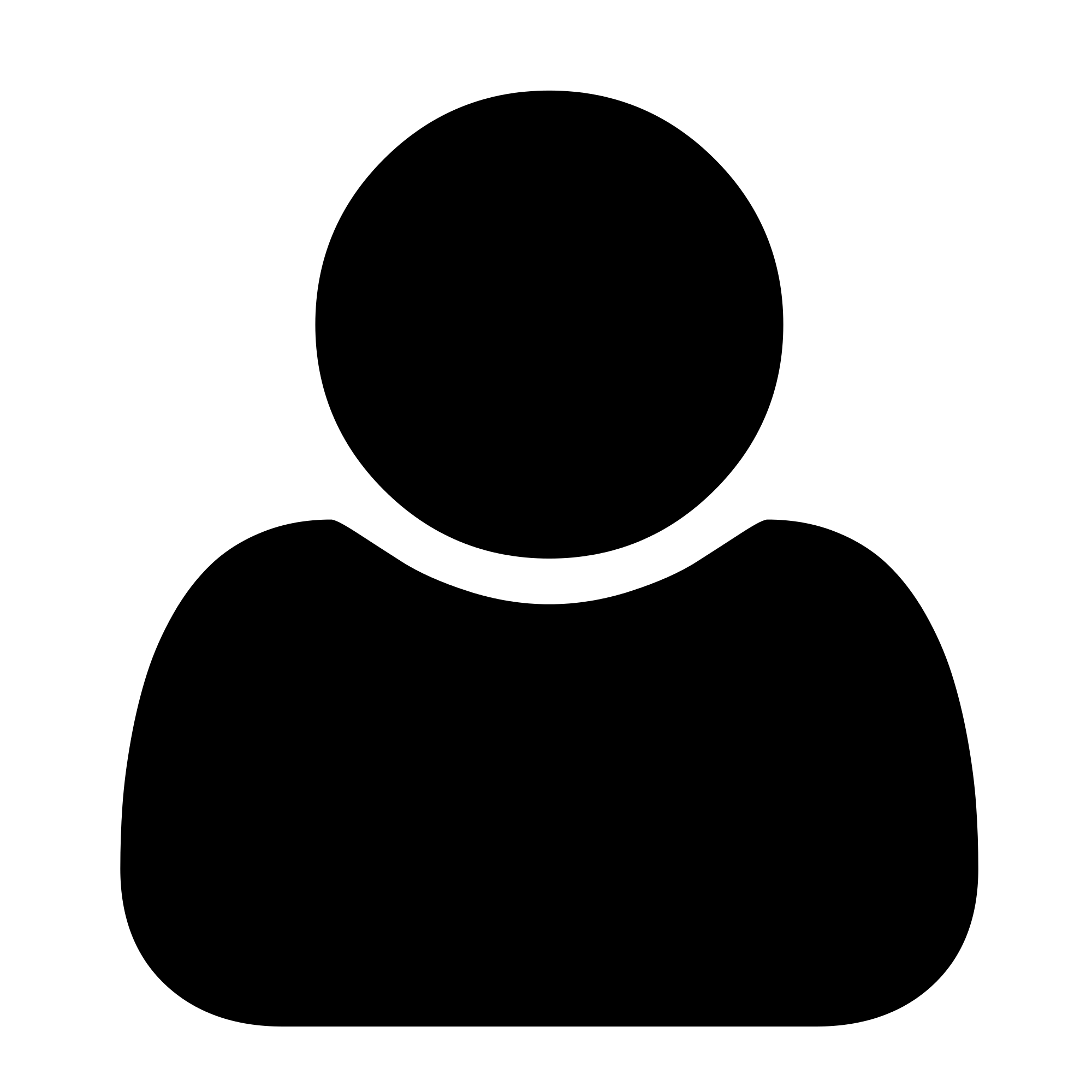 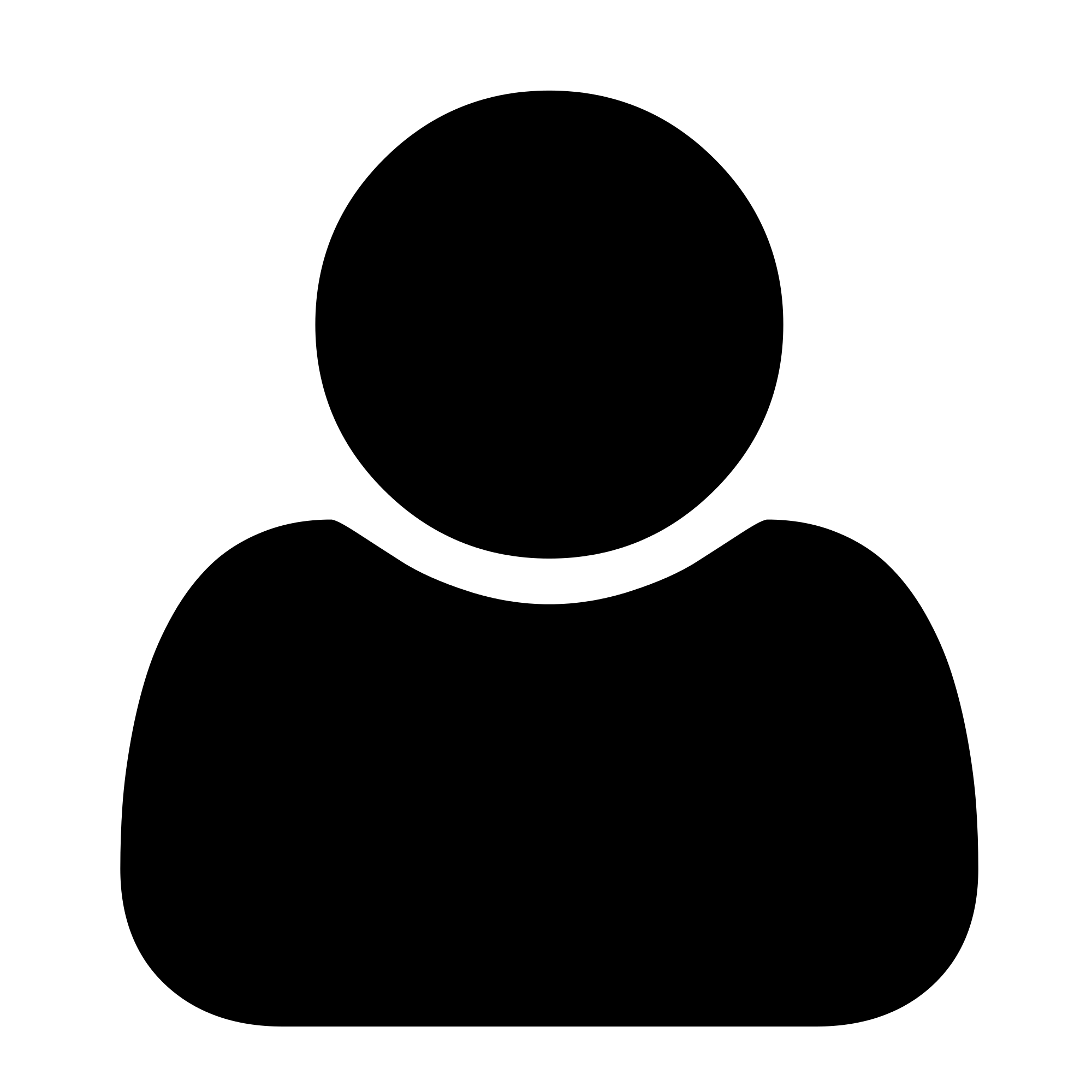 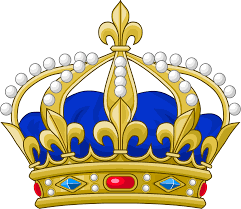 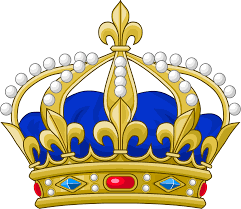 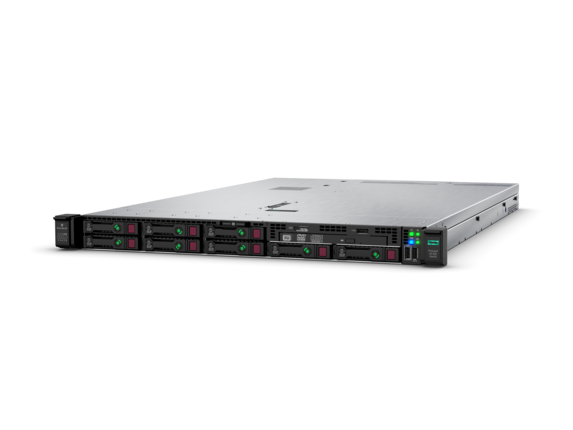 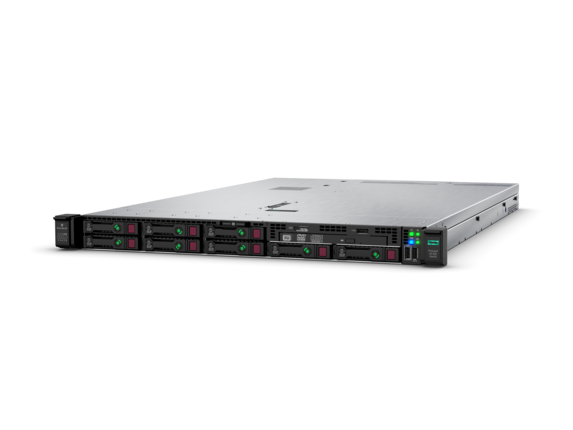 write(A, 2)
write(A, 1)
write(A, 1)
write(A, 2)
write(A, 2)
write(A, 1)
Achieving serializability with dependencies
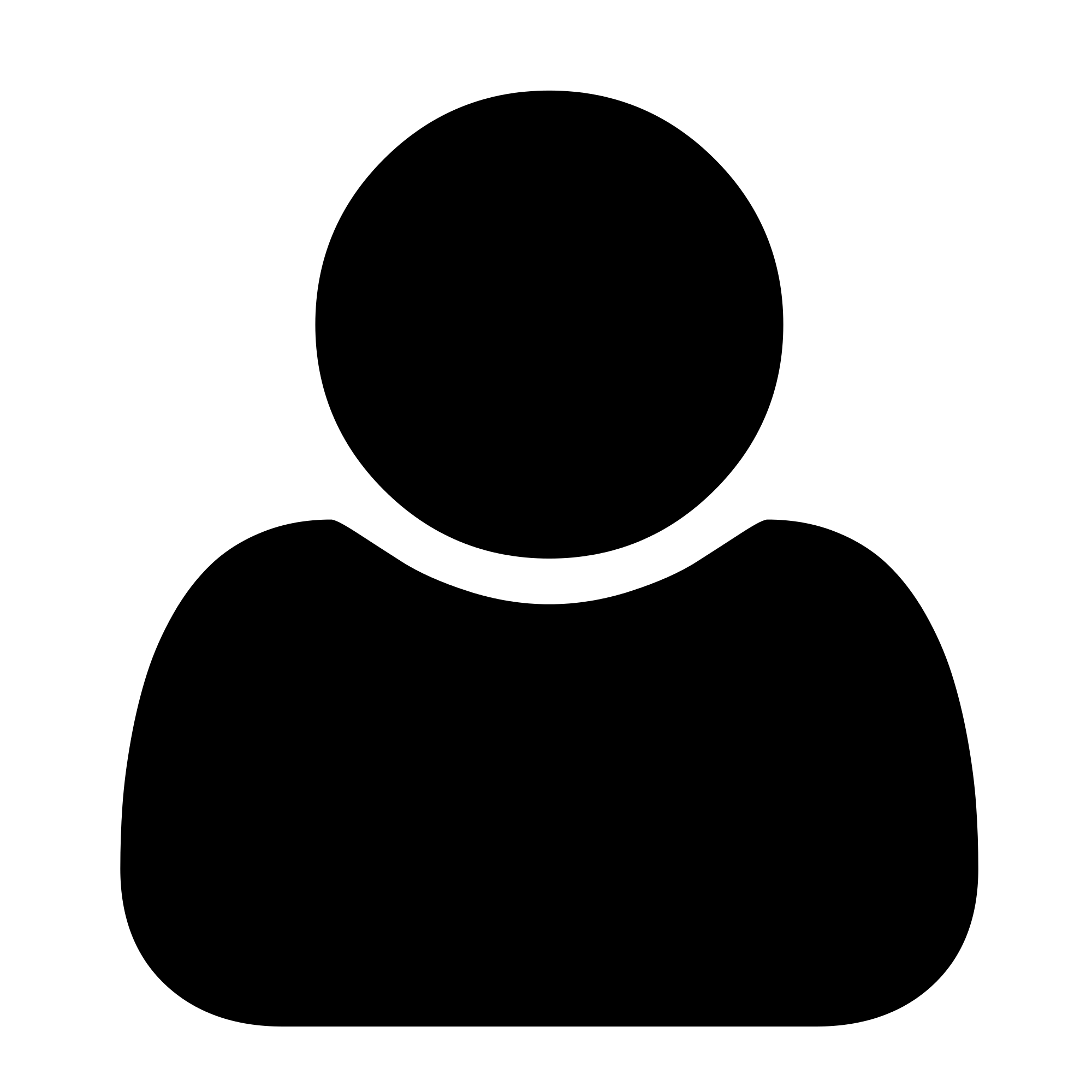 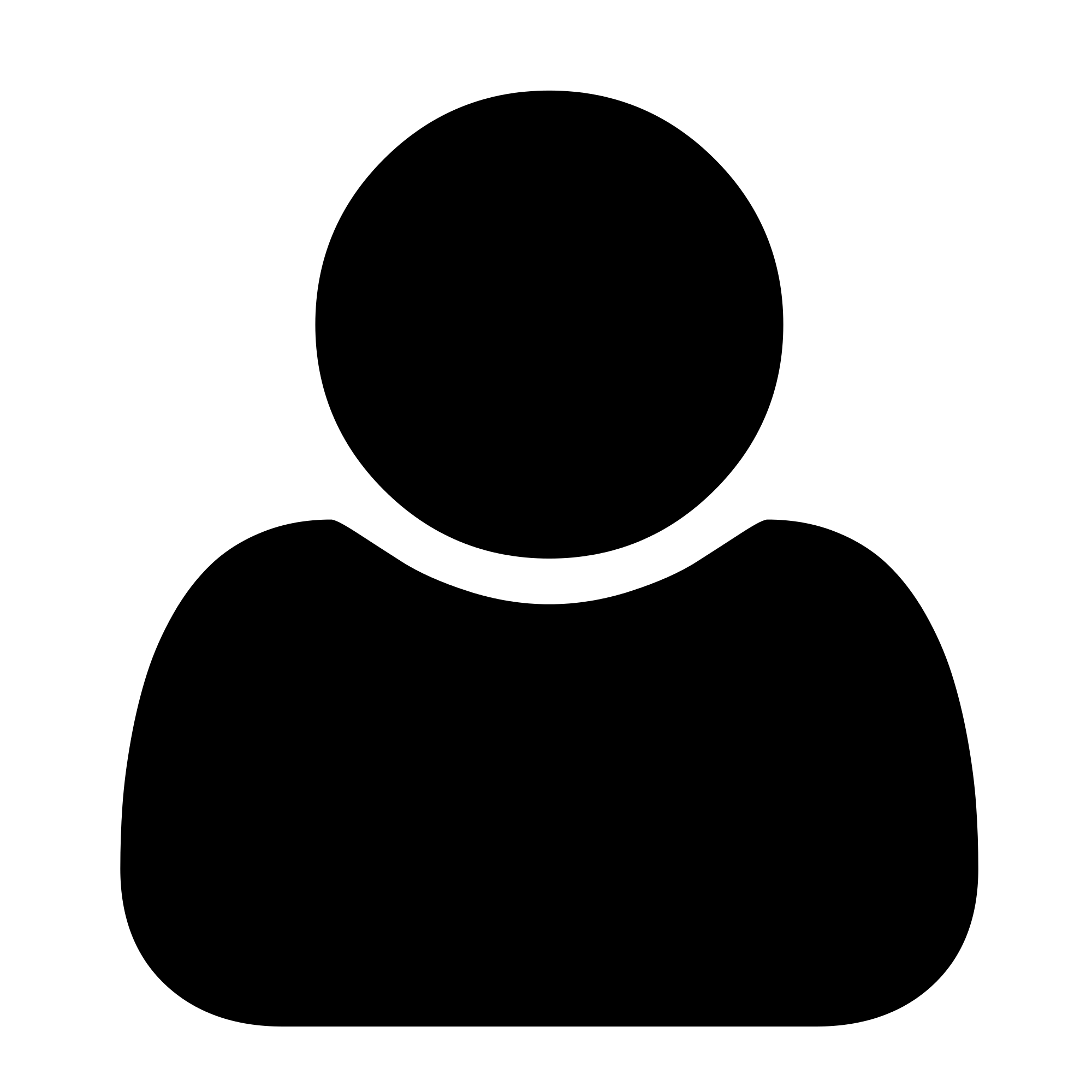 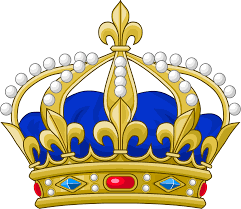 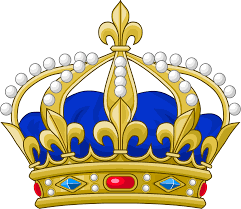 Invariant
If two conflicting commands are committed, at least one has a dependency on the other.
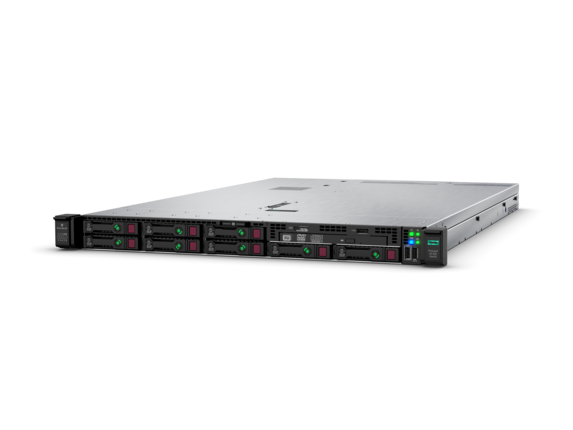 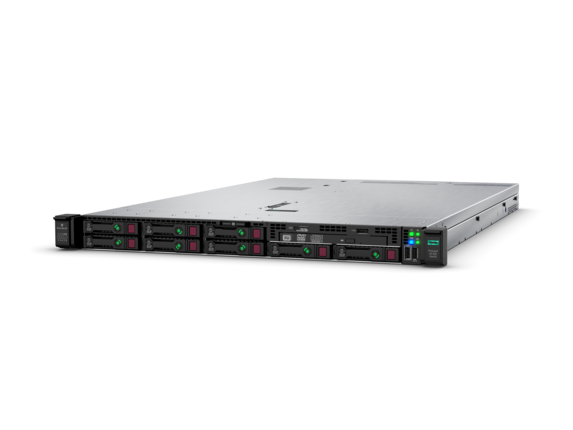 C1: write(A, 1)
C2: write(A, 2)
depends on C1
C1: write(A, 1)
depends on C2
C2: write(A, 2)
Execution rule
Execute dependencies of a command first.  But, if commands are mutually dependent, use a deterministic algorithm to compute their order.
C1: write(A, 1)
depends on C2
C2: write(A, 2)
depends on C1
Conclusion
No two replicas execute conflicting commands in different orders.
Linearizability
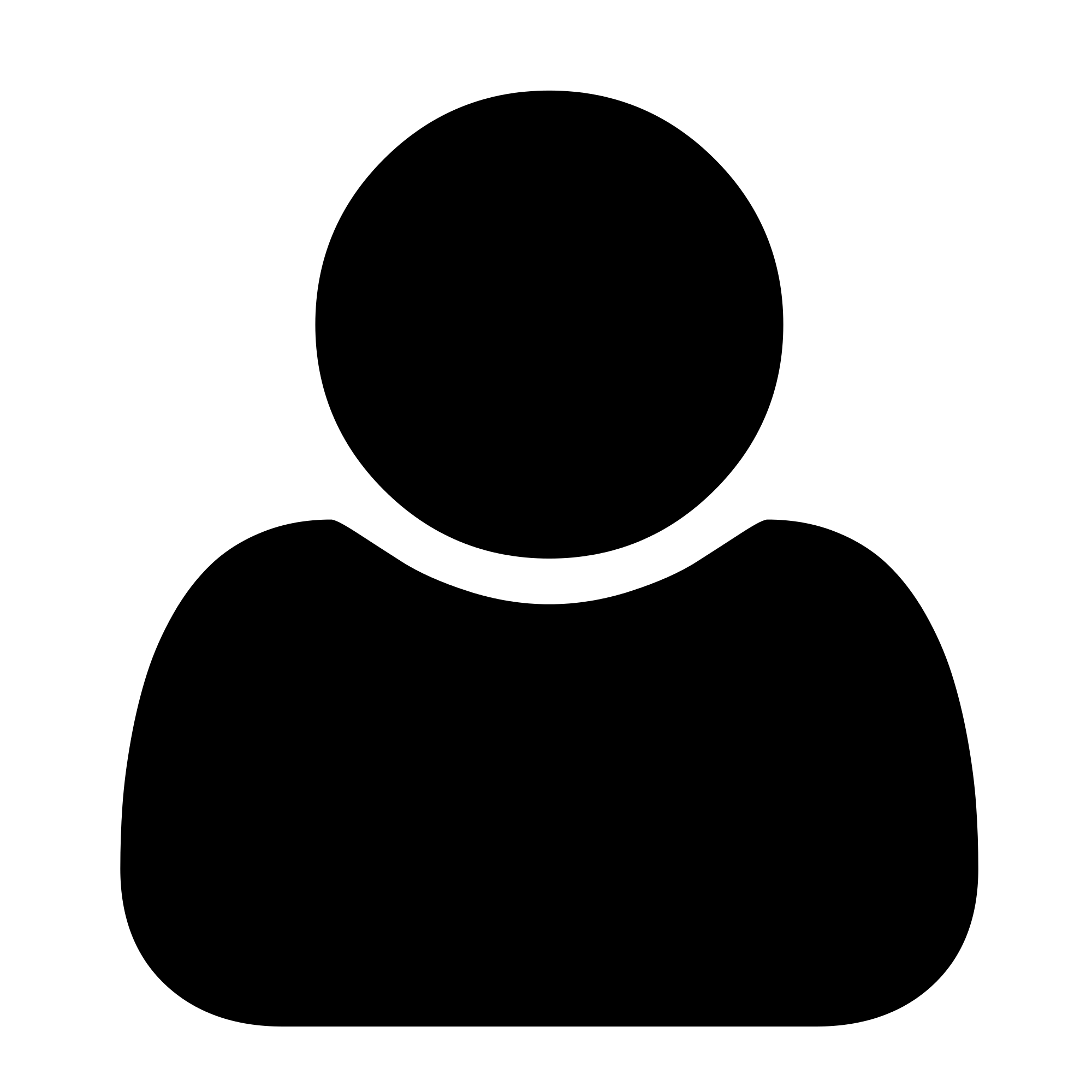 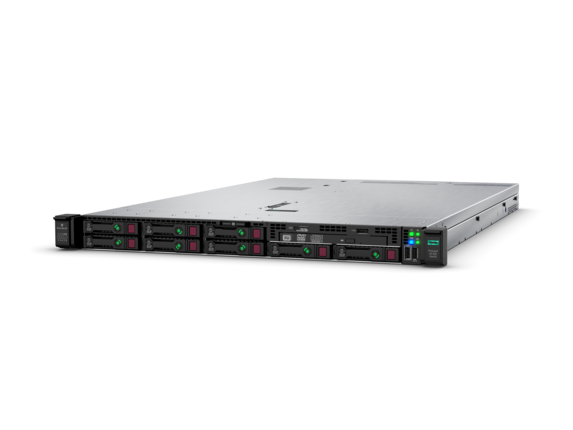 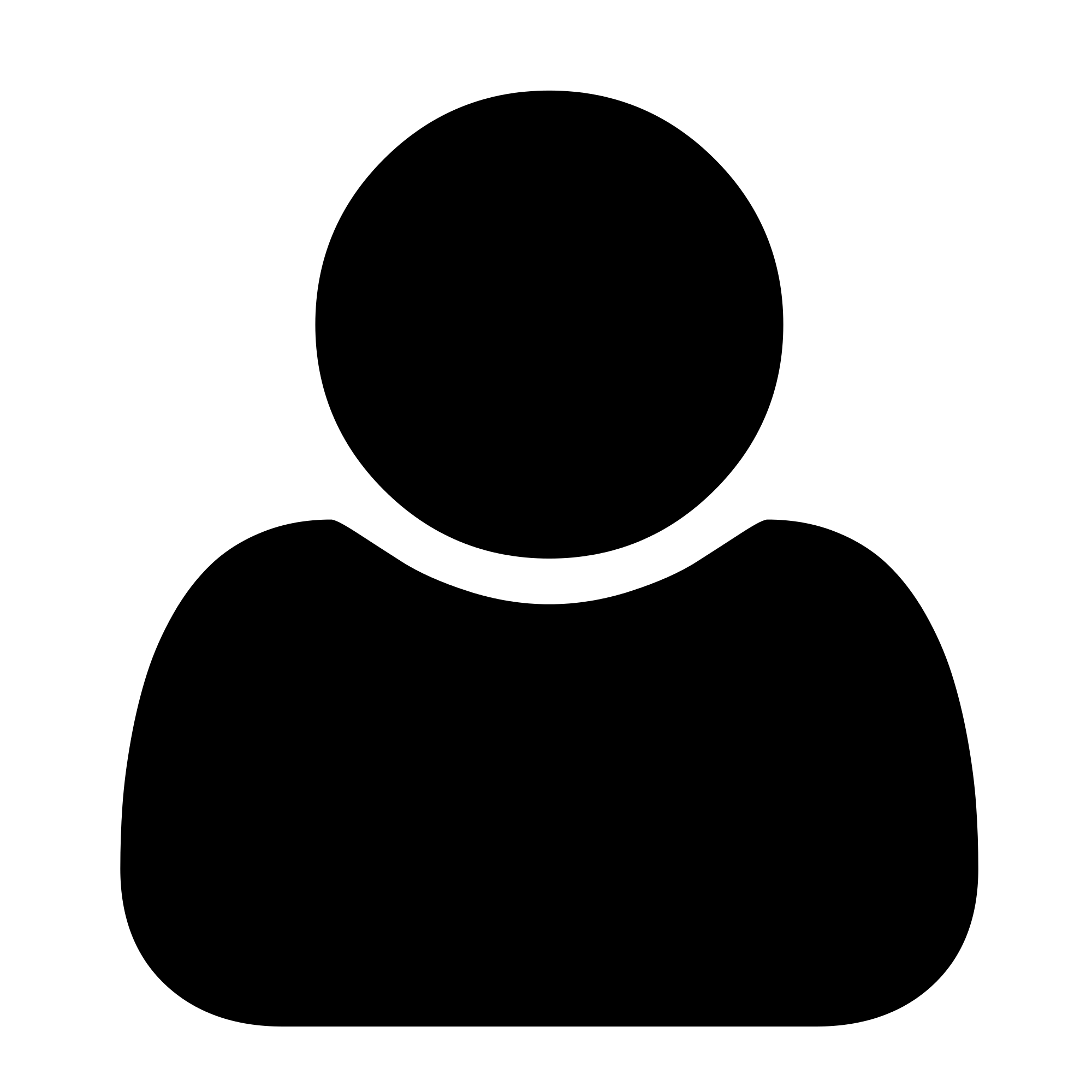 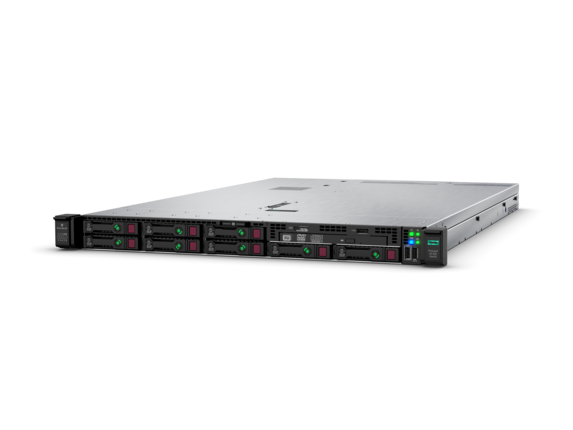 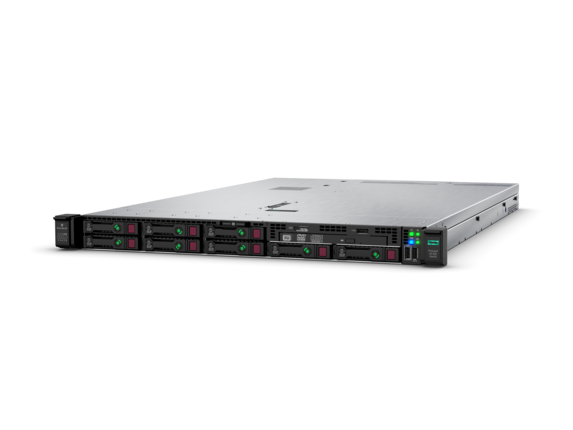 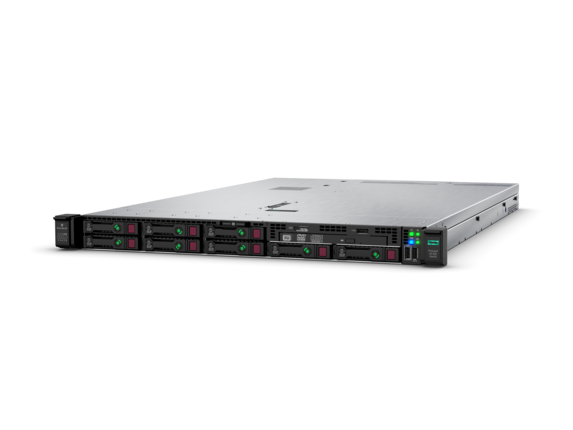 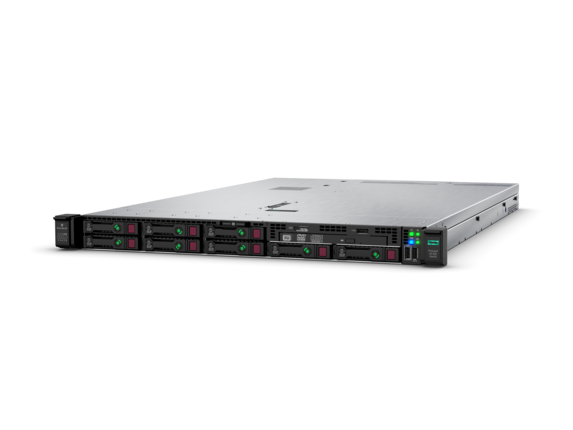 Linearizability:
Each single-object operation takes place atomically at a point between its request and reply.
Linearizability dictates order of non-overlapping operations
A = 1
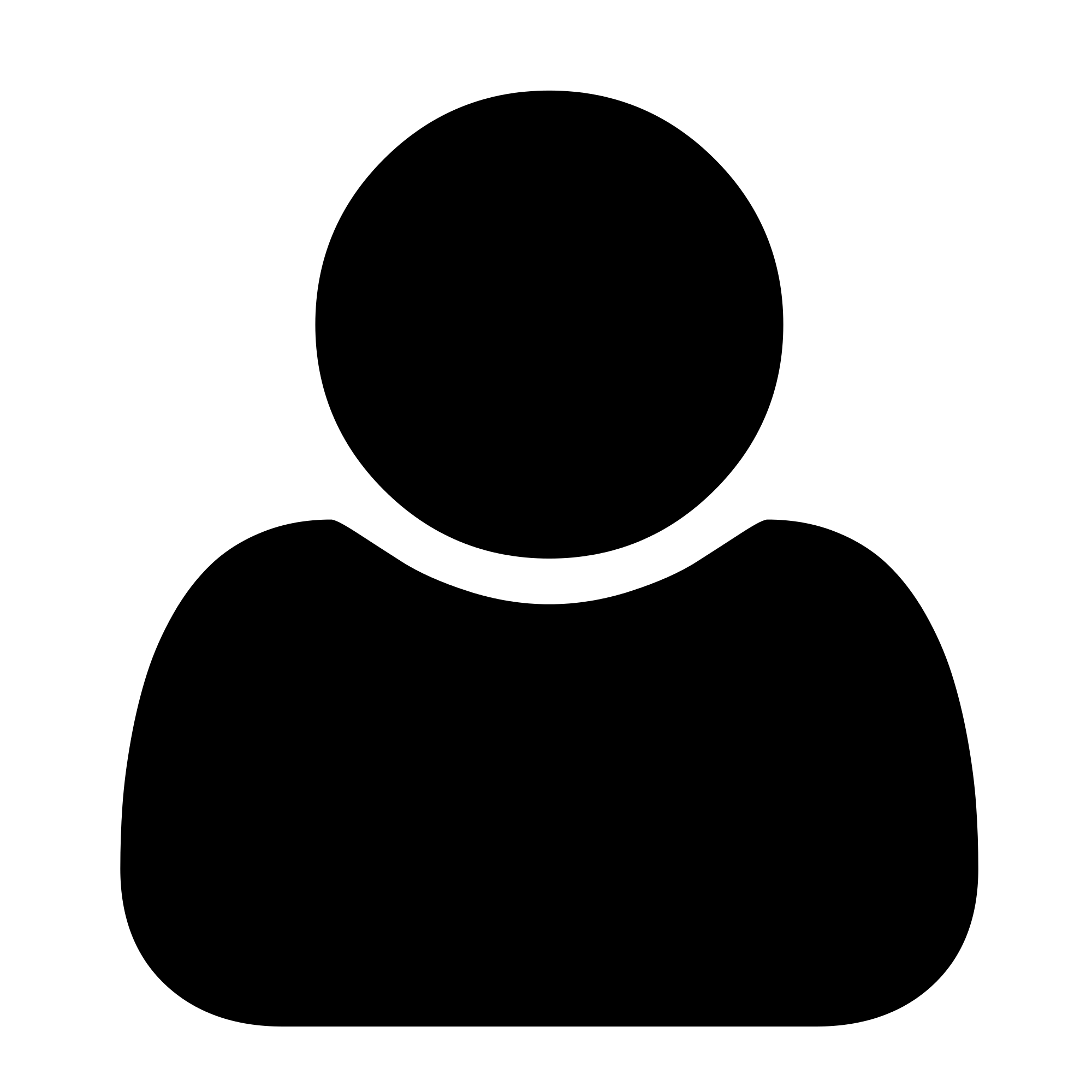 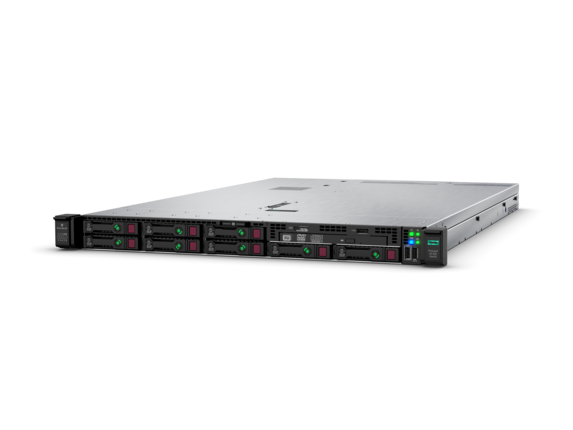 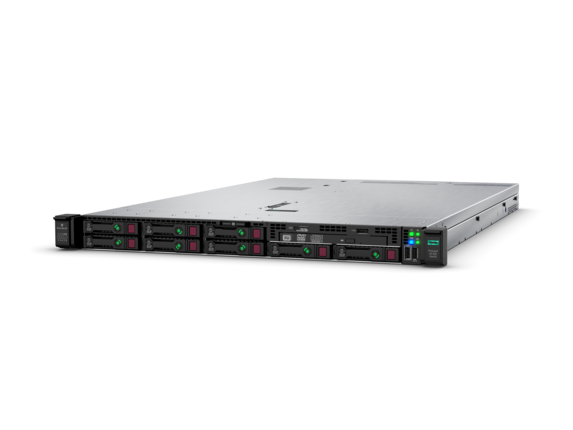 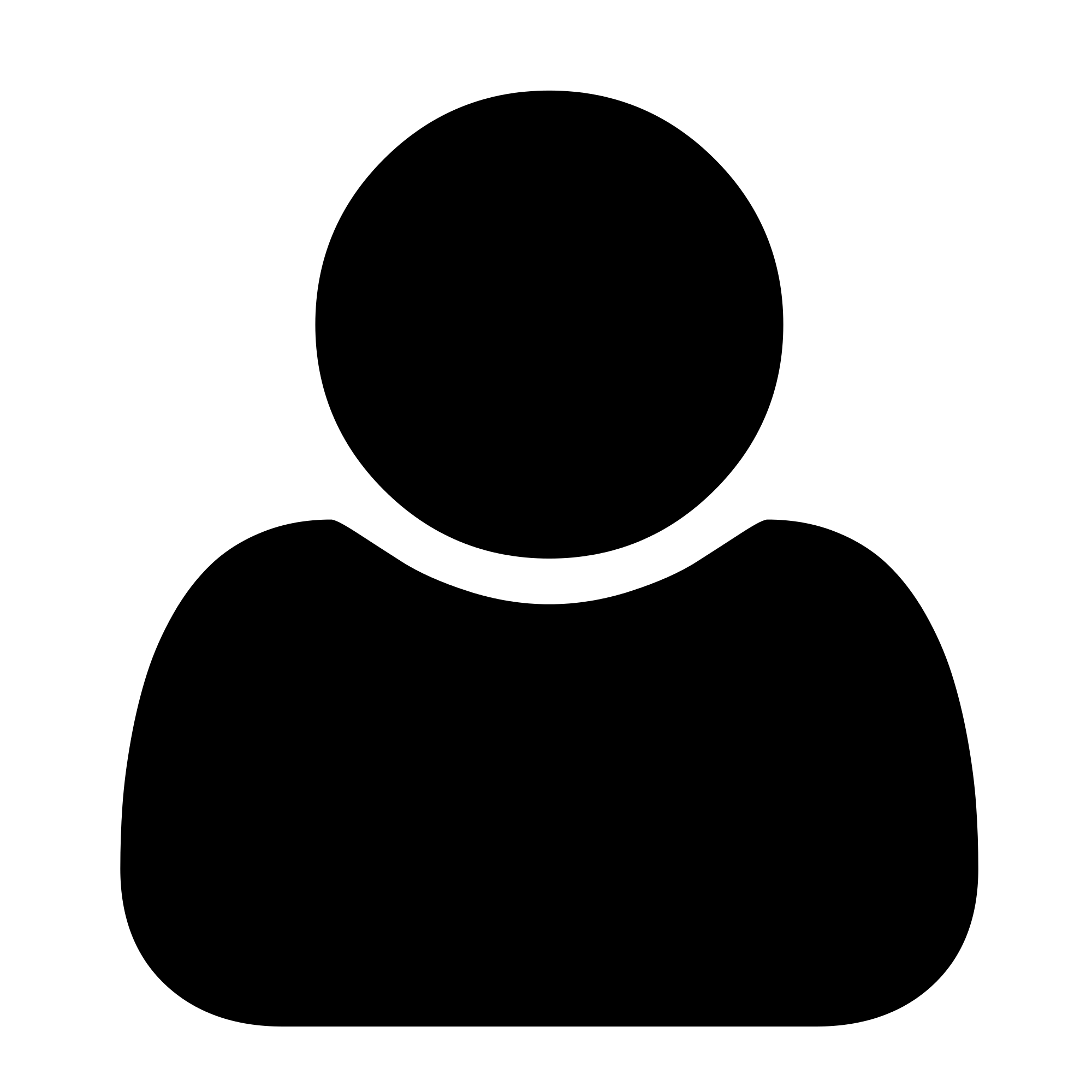 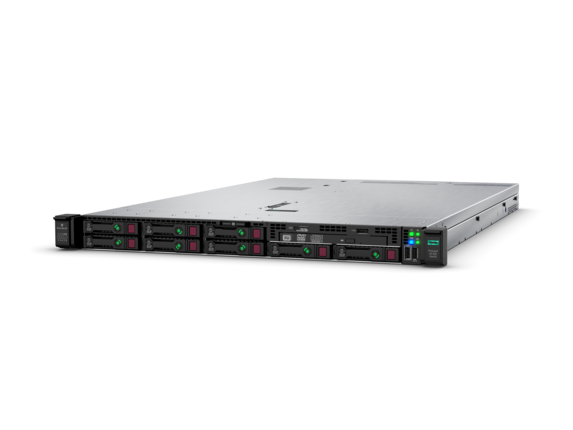 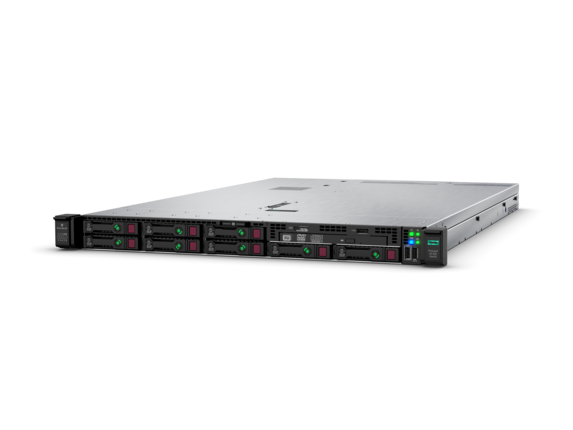 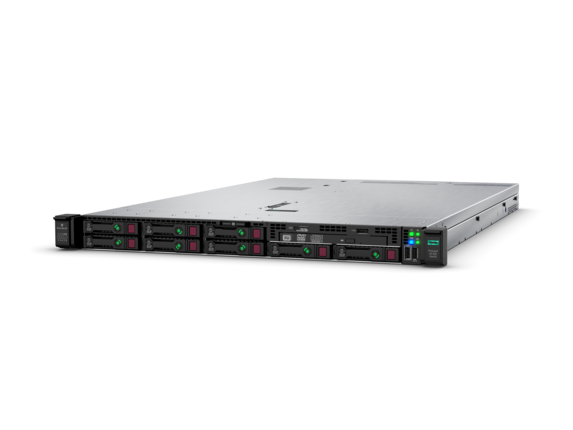 write(A, 1)
read(A)
Linearizability:
Each single-object operation takes place atomically at a point between its request and reply.
EPaxos achieves linearizability with sequence numbers
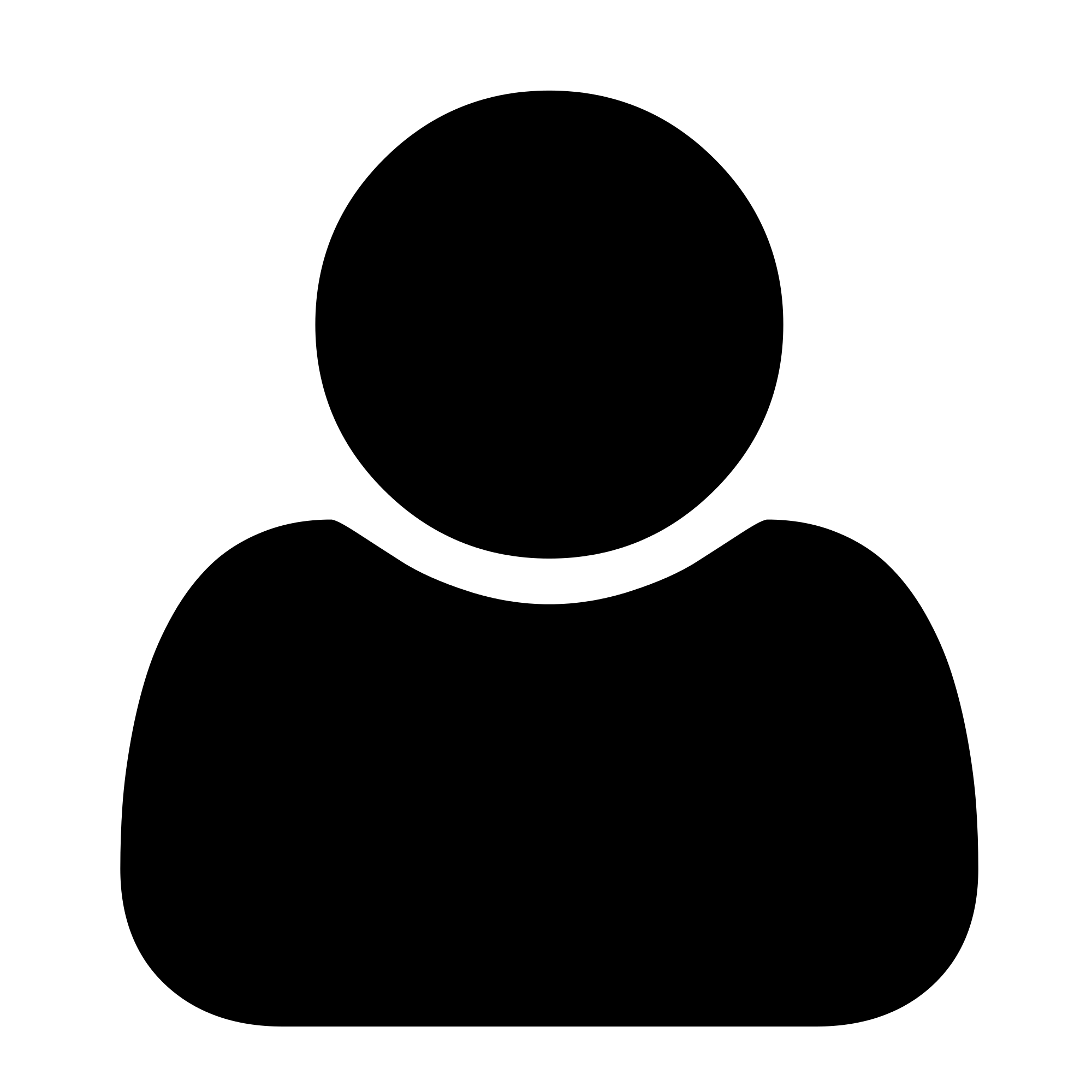 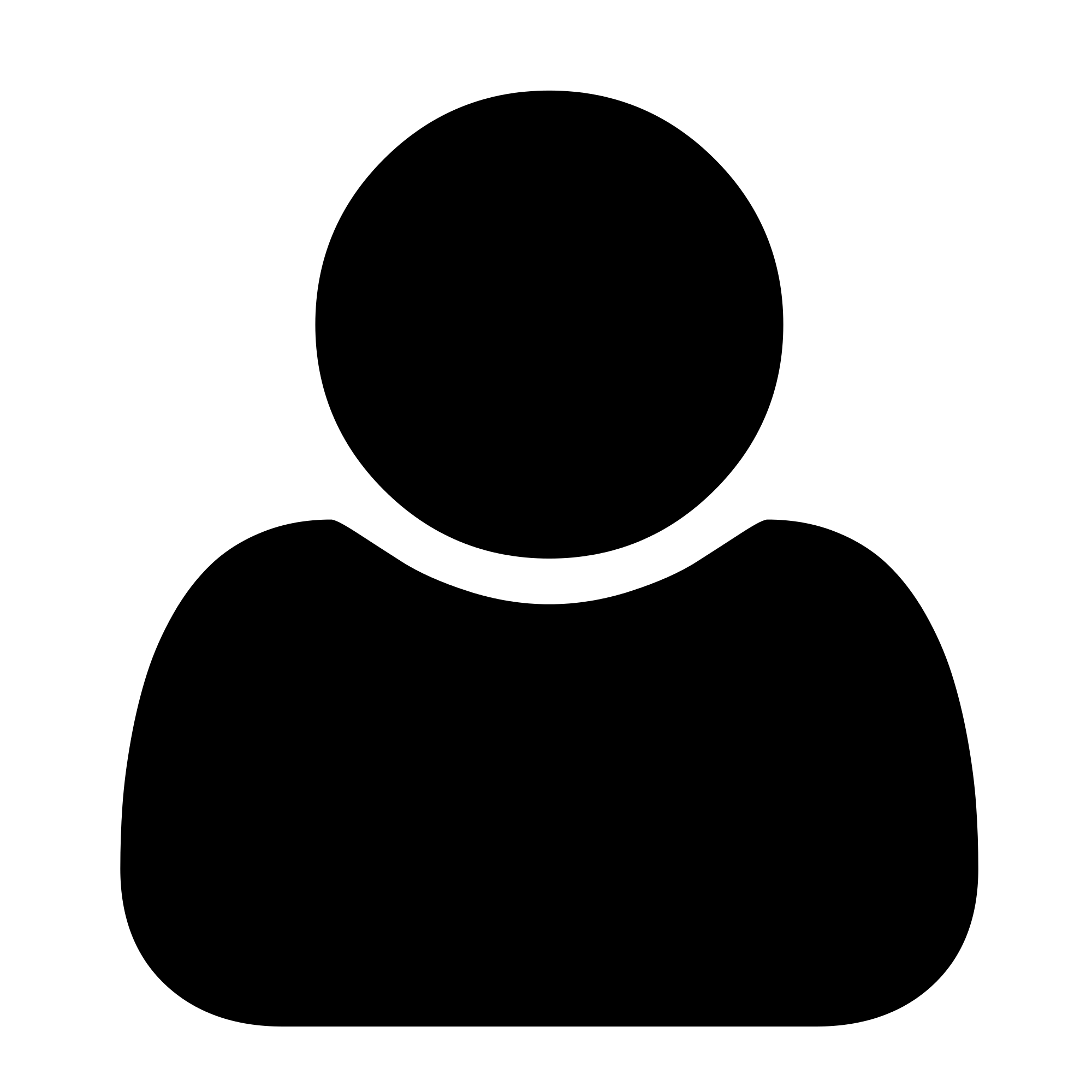 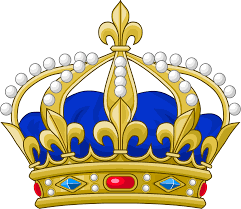 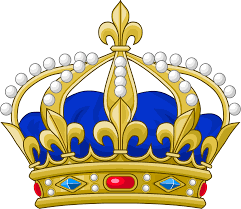 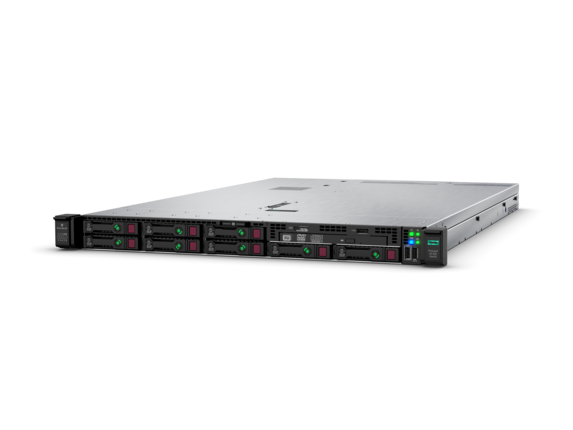 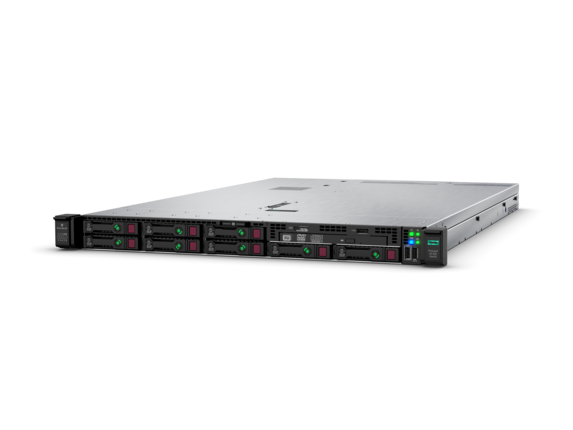 Invariant
If one command starts after another is committed, it has a higher sequence number.
C1: write(A, 1)
depends on C2 sequence #17
C2: write(A, 2)
depends on C1
sequence #20
Execution rule
Use sequence number to break ties among interdependent commands.
Conclusion
If two commands are serialized (i.e., one is proposed after the other is committed), then every replica will execute them in the proper order.
EPaxos provides linearizability but not strict serializability
Linearizability:
Each single-object operation takes place atomically at a point between its request and reply.
Strict serializability:
Each multi-object operation takes place atomically at a point between its request and reply.
Linearizability doesn’t imply strict serializability
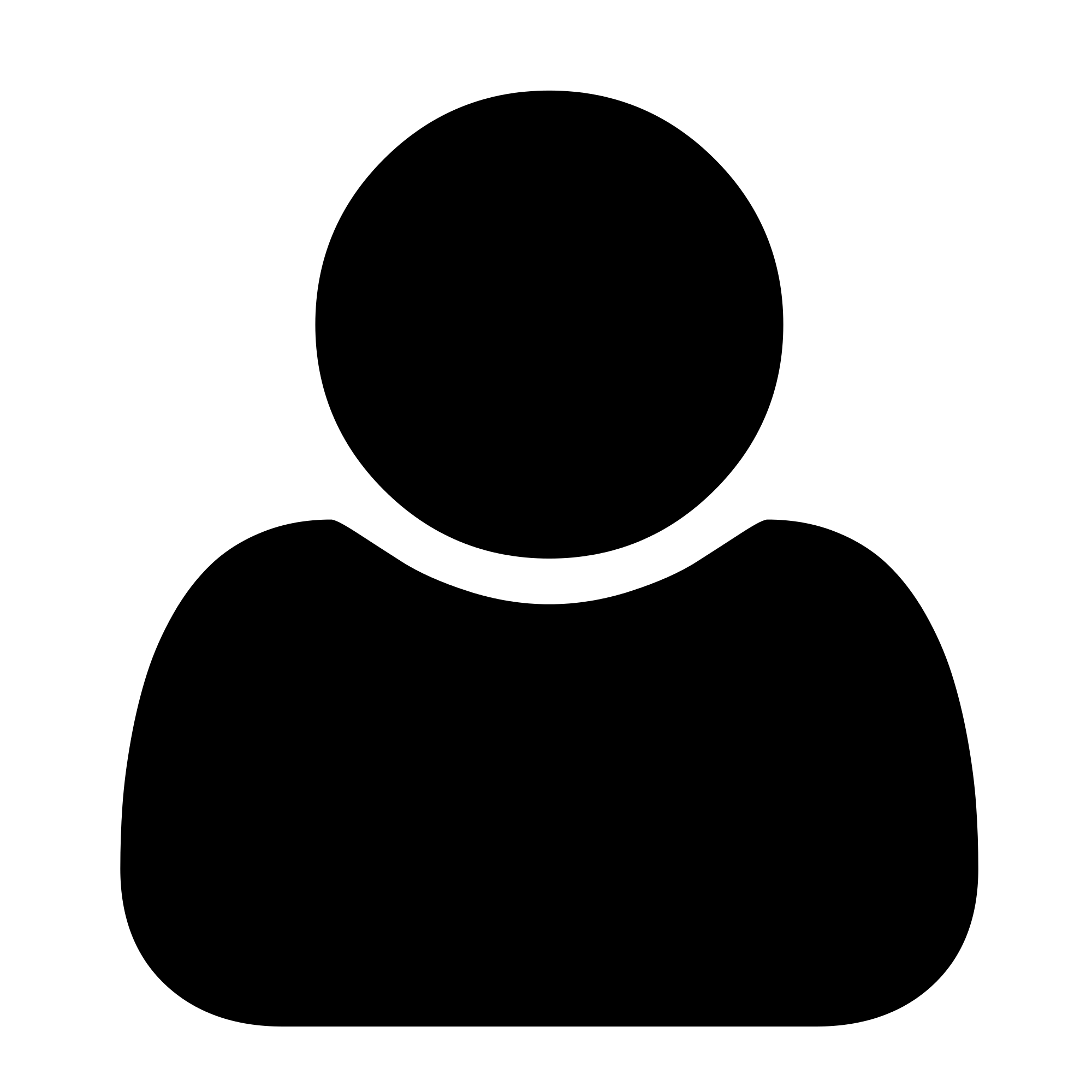 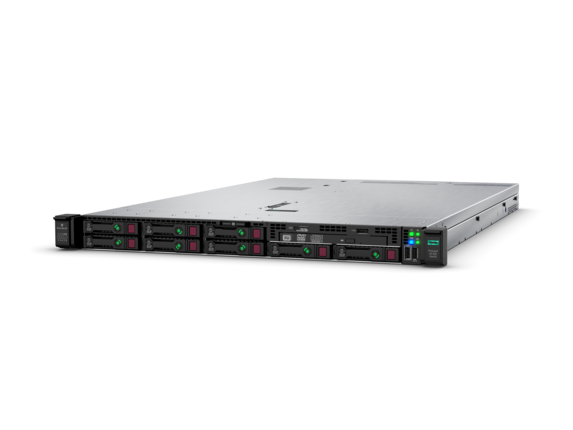 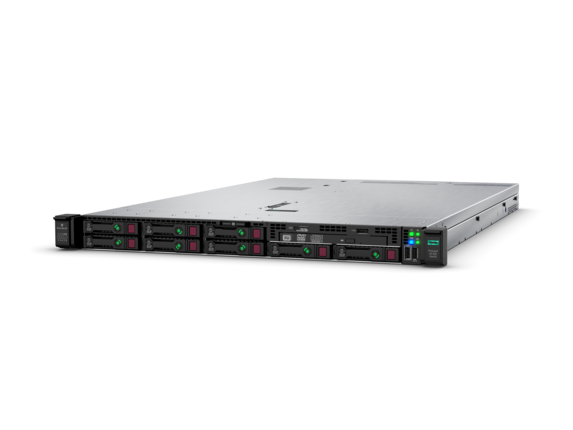 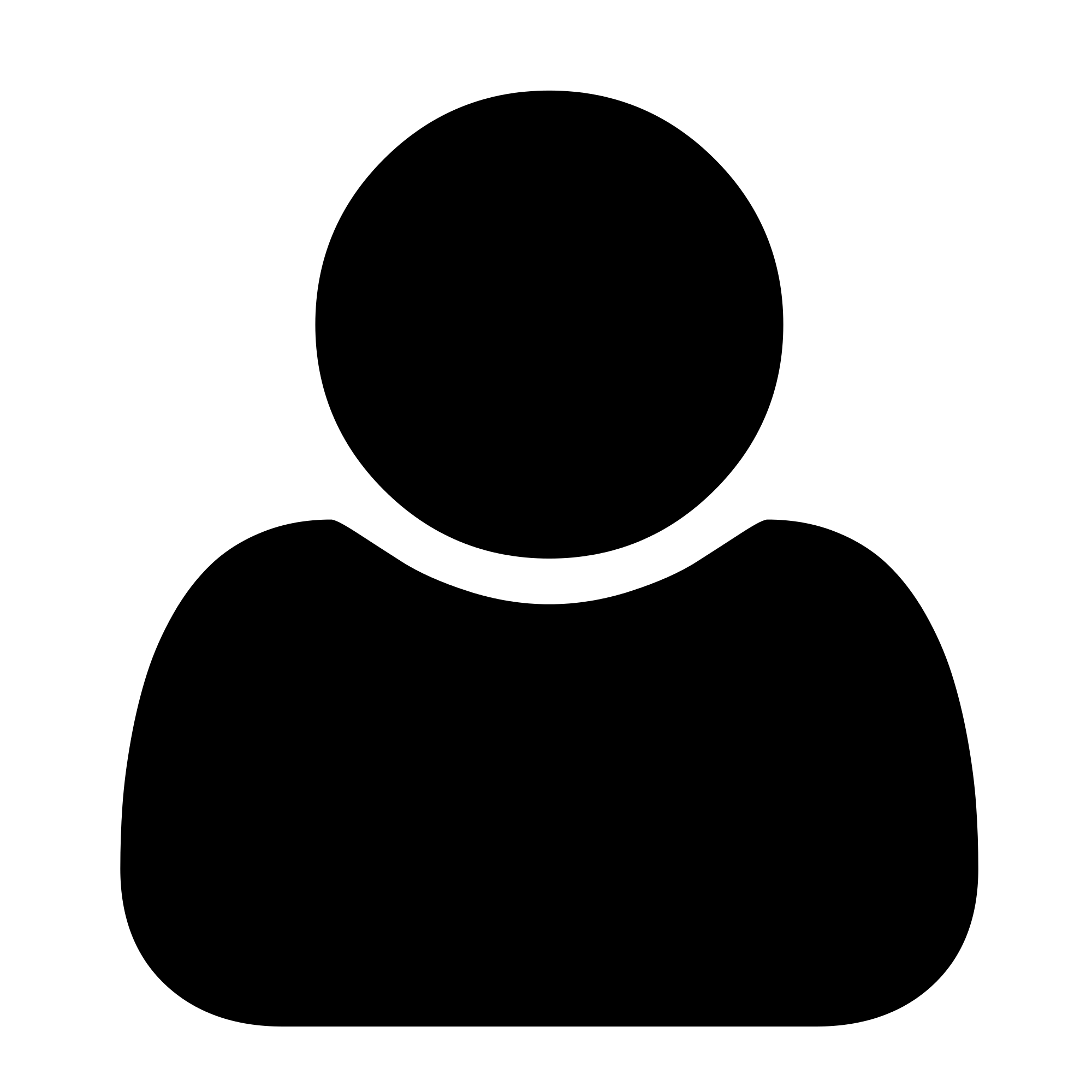 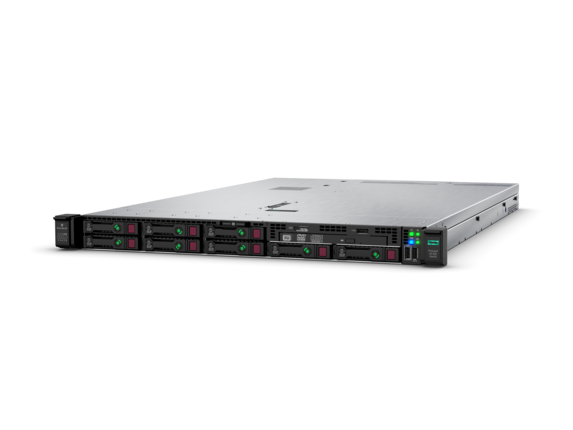 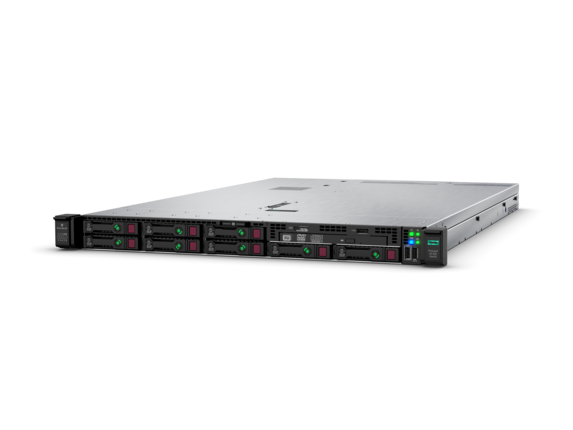 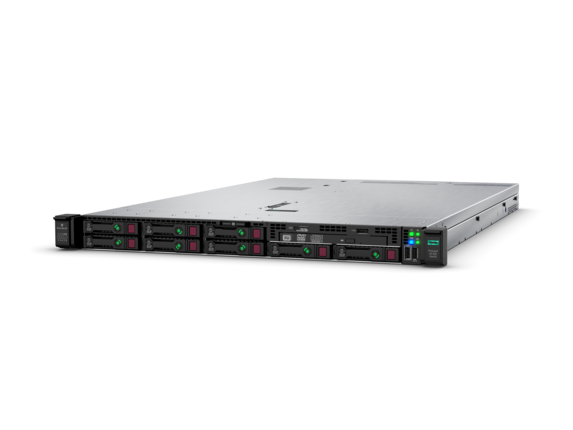 write(B, 1)
read(A, B)
write(A, 1)
Linearizability doesn’t imply strict serializability
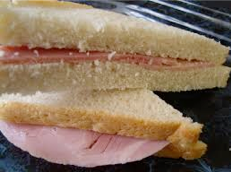 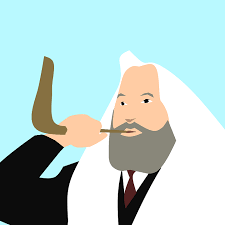 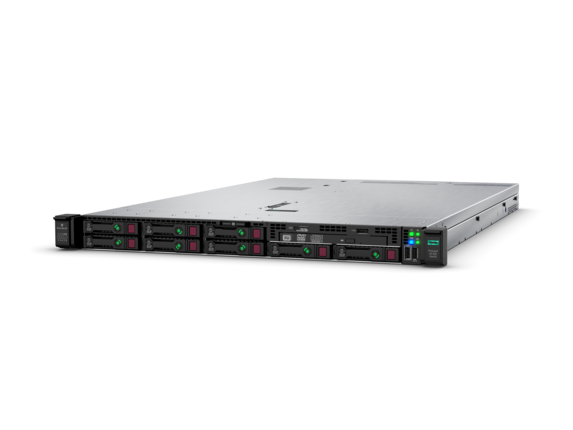 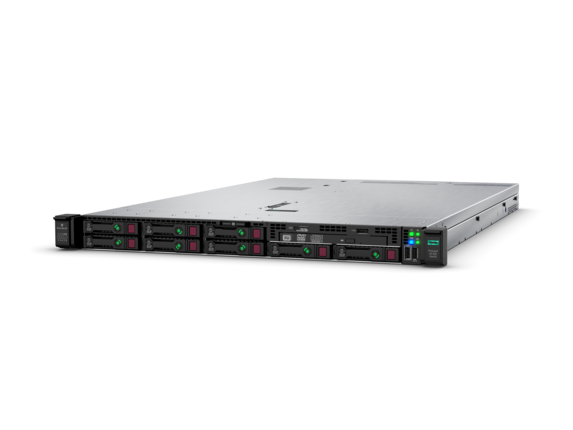 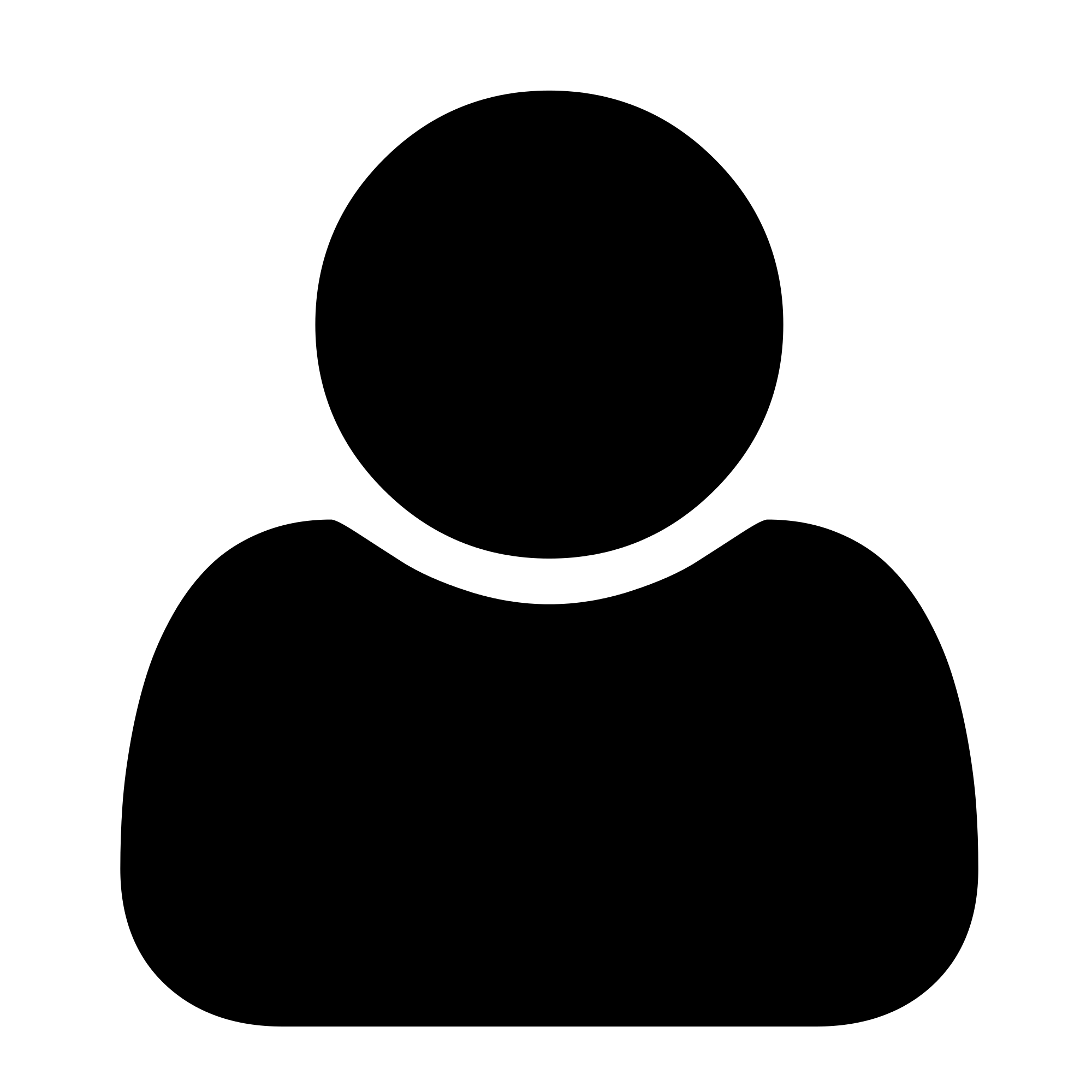 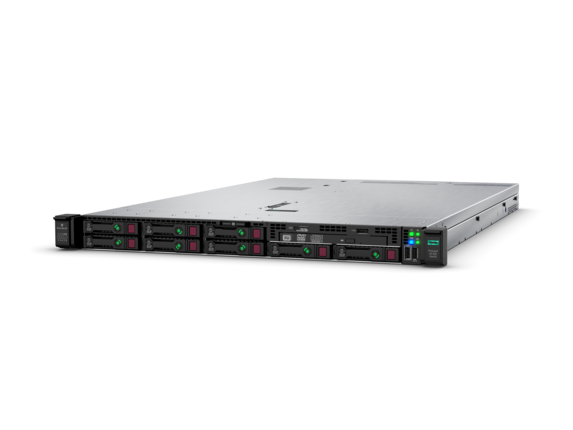 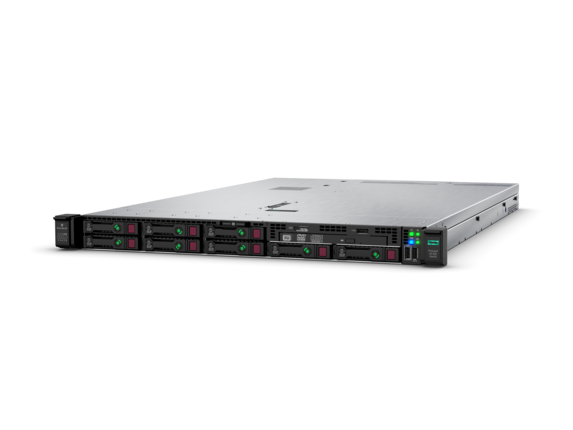 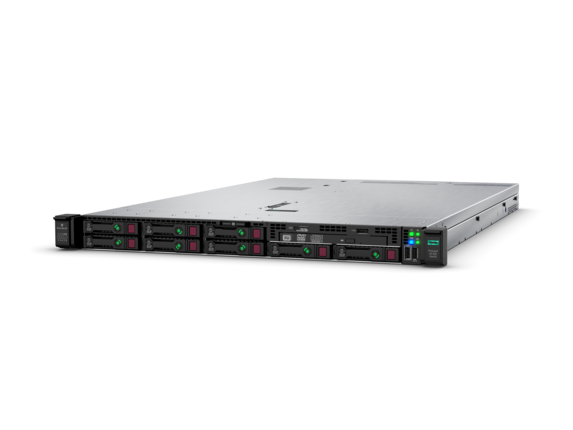 View pictures if not
Post picture
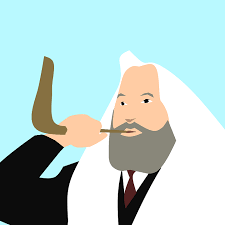 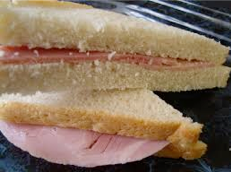 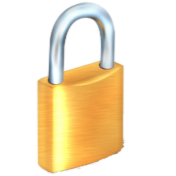 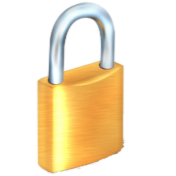 Linearizability doesn’t imply strict serializability
no conflict
1
3
depends on
View pictures if not
Post picture
conflict
conflict
Can tell client this command is committed before executing other one
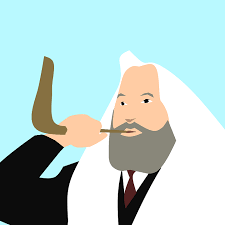 depends on
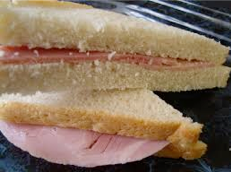 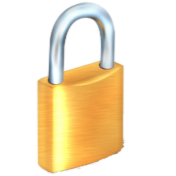 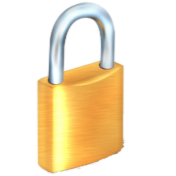 2
Linearizability doesn’t imply strict serializability
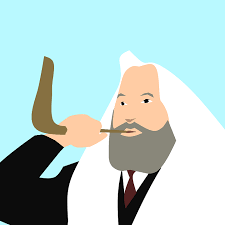 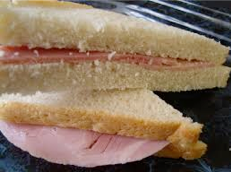 First write is committed (but hasn’t yet executed)
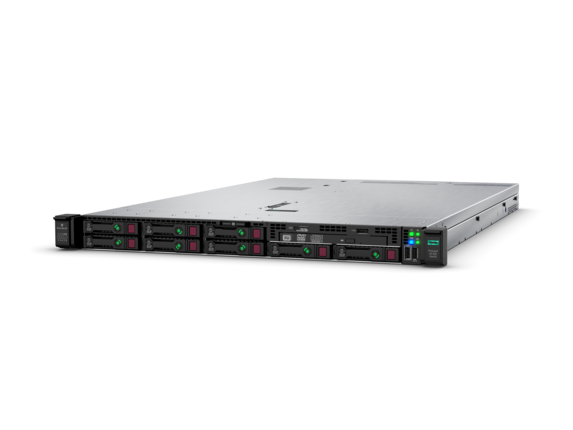 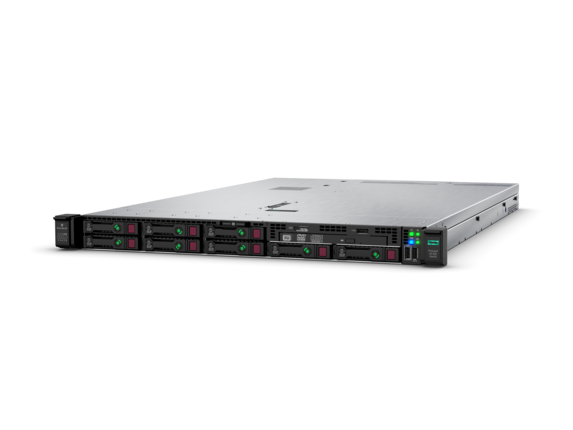 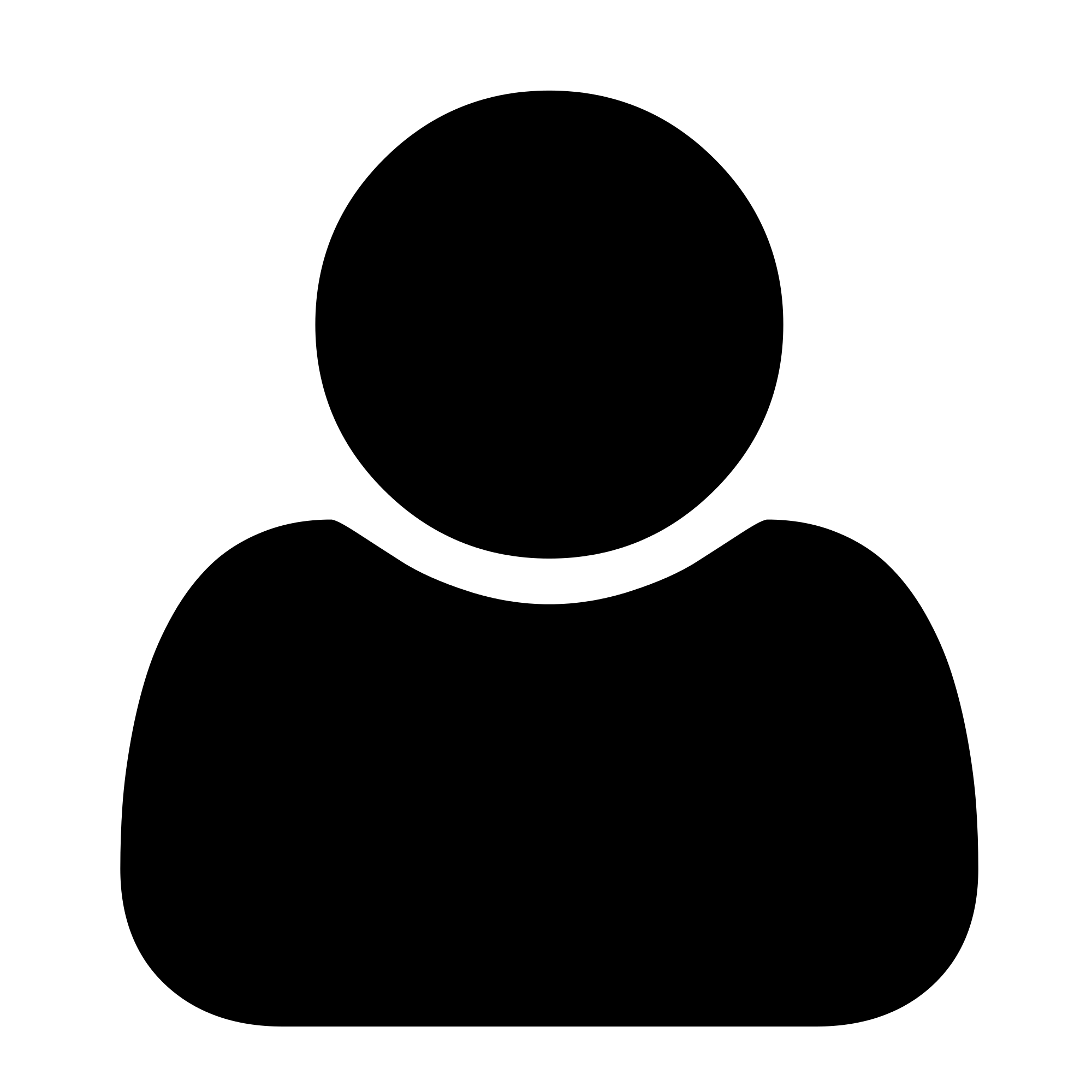 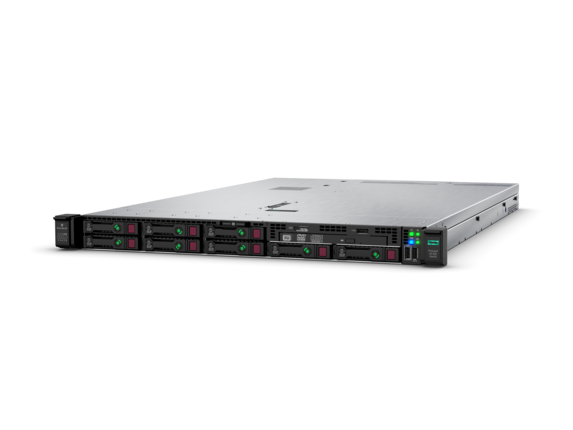 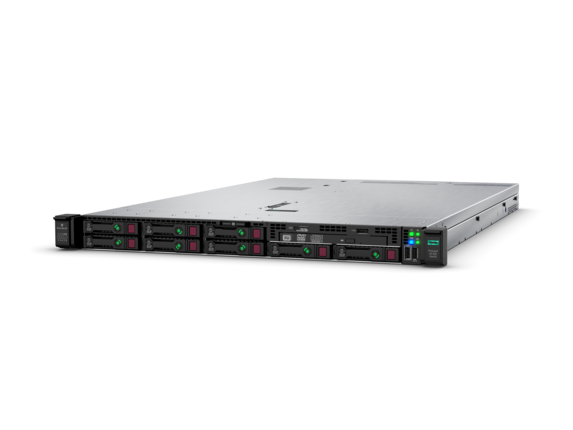 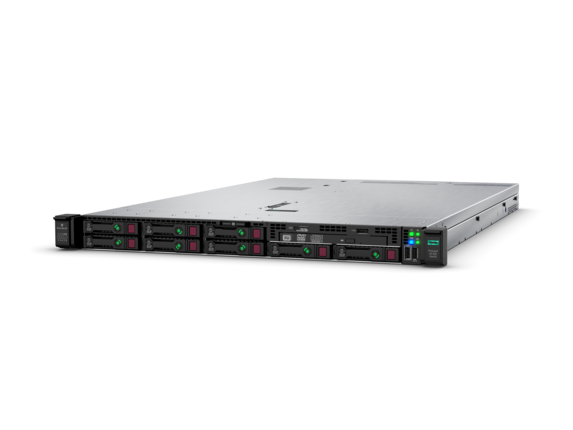 Post picture
View pictures if not
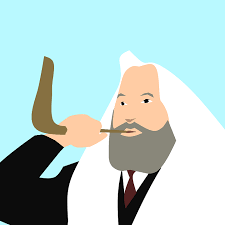 1
3
2
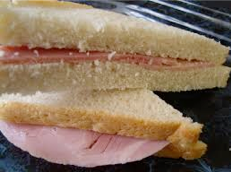 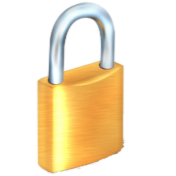 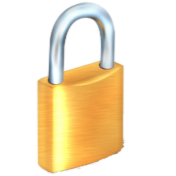 Linearizability is only per-object
Read
Read pictures
Read pictures if not
Read pictures if not
Post picture
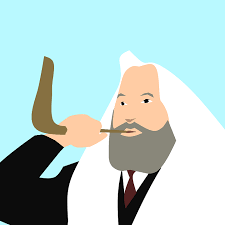 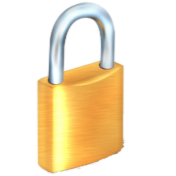 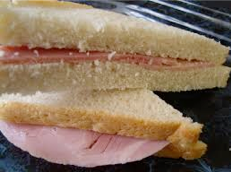 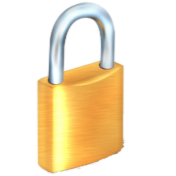 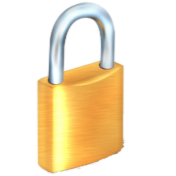 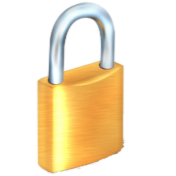 EPaxos can provide strict serializability
Linearizability:
Each single-object operation takes place atomically at a point between its request and reply.
Strict serializability:
Each multi-object operation takes place atomically at a point between its request and reply.
Reply rule for EPaxos-strict:
Don’t inform client a command is committed until all its dependencies are committed.
EPaxos may execute a command multiple times
Maybe my preferred leader is dead and I need to send to another replica
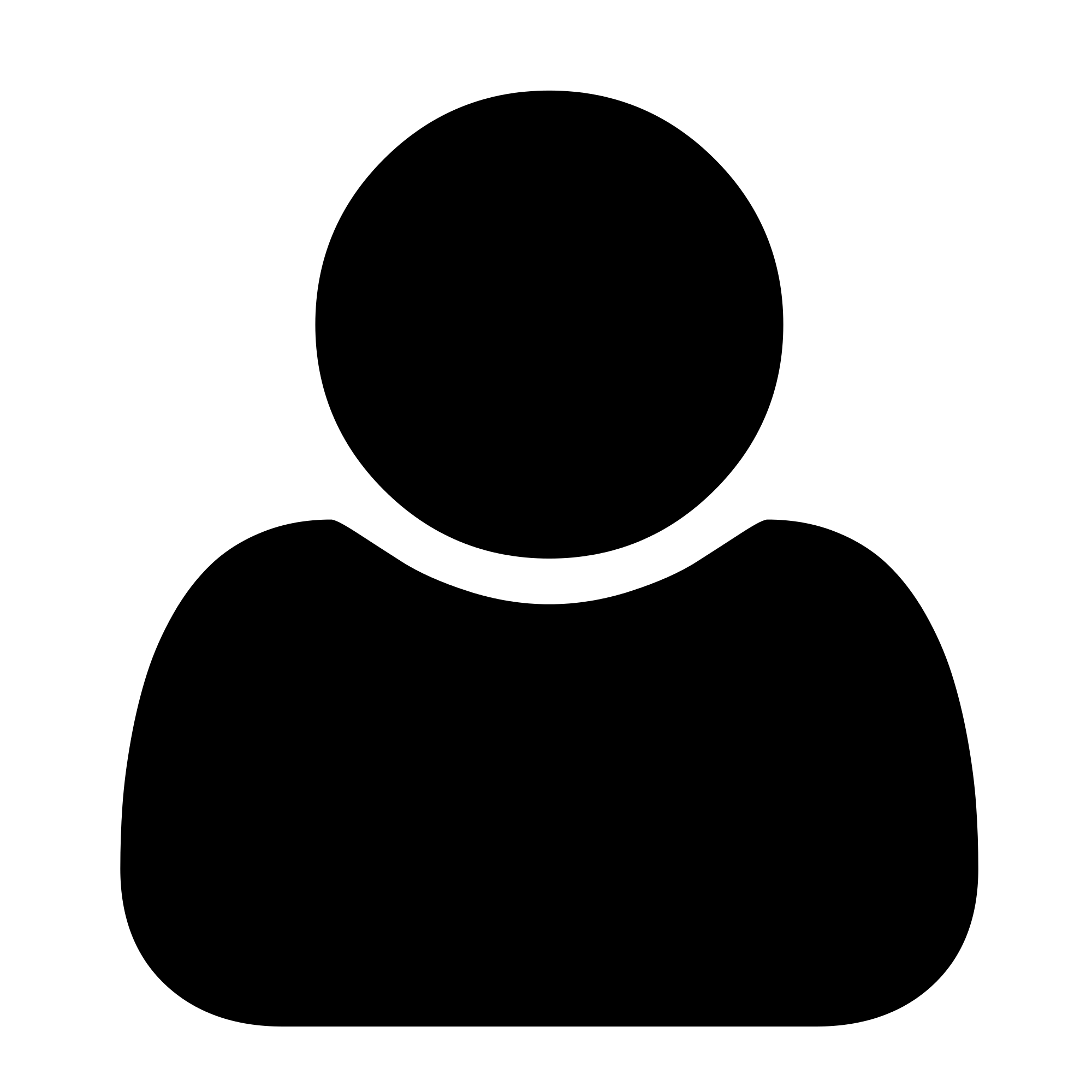 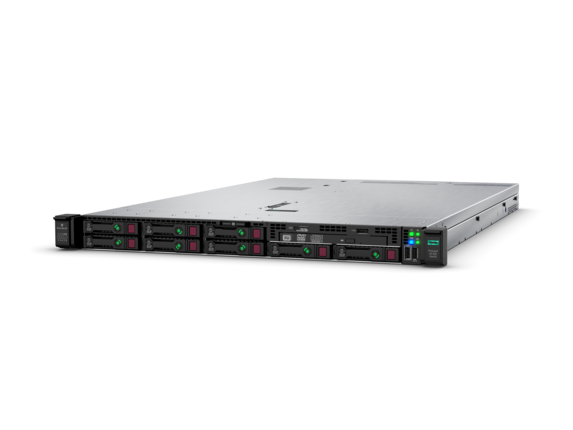 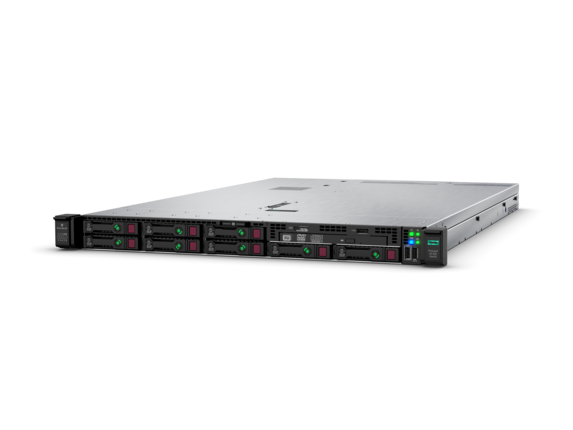 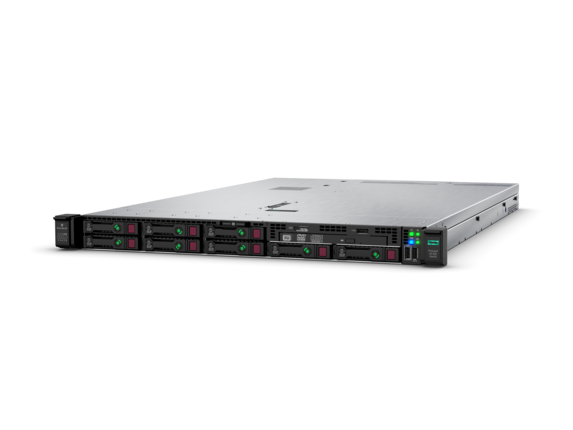 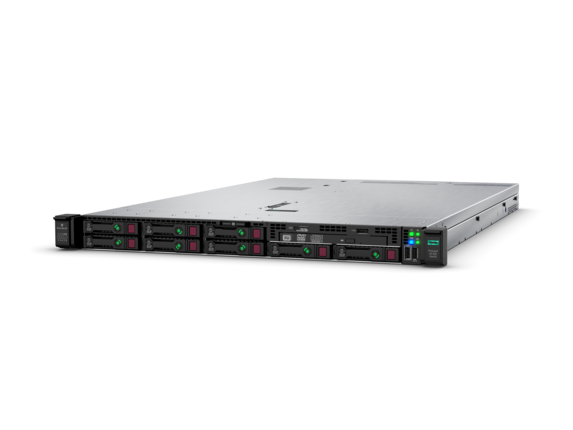 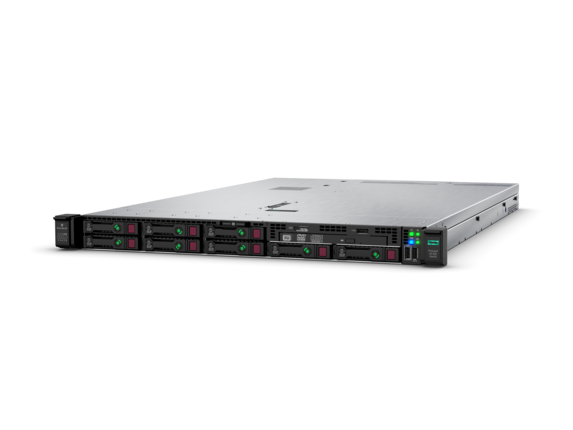 increment A
increment A
Bad outcome:  Could increment A twice!
One can achieve exactly-once semantics by making commands idempotent
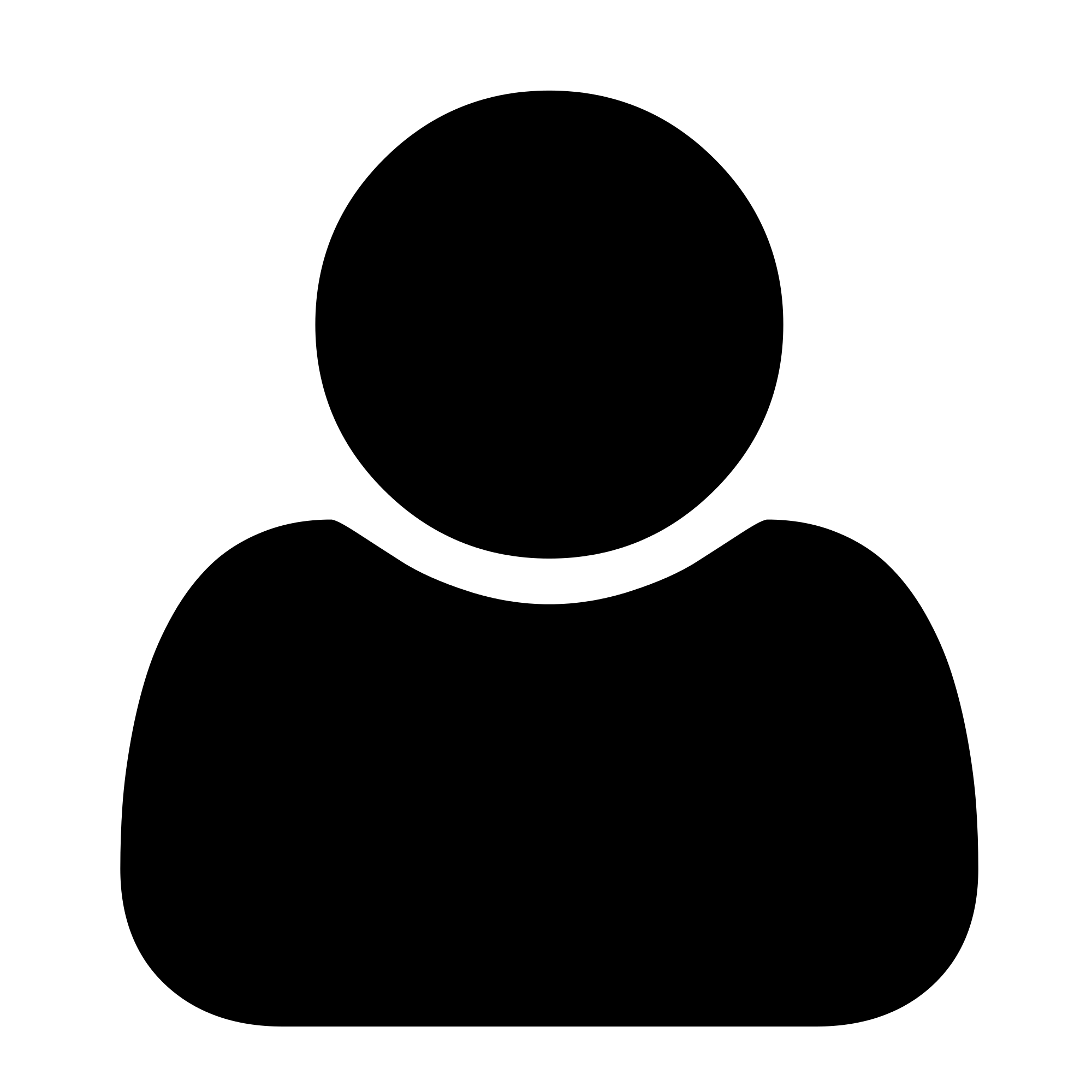 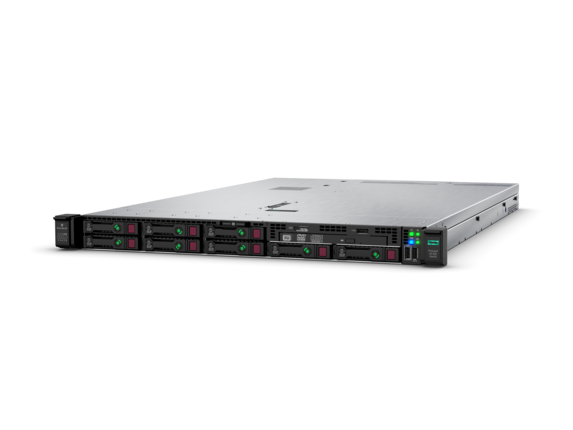 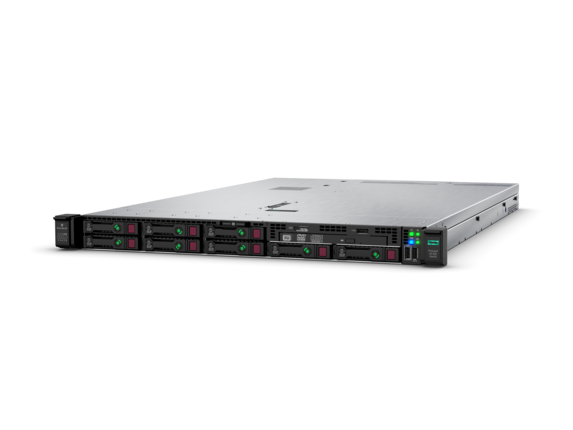 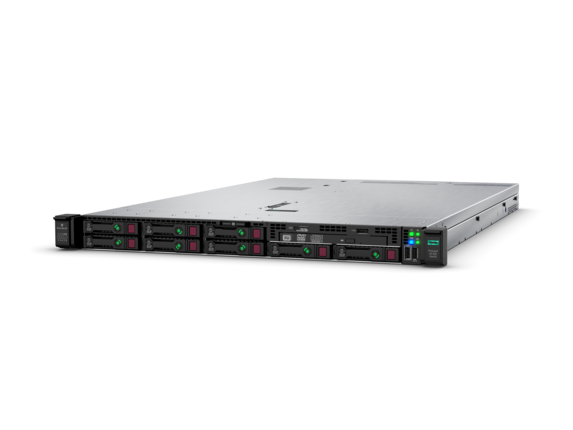 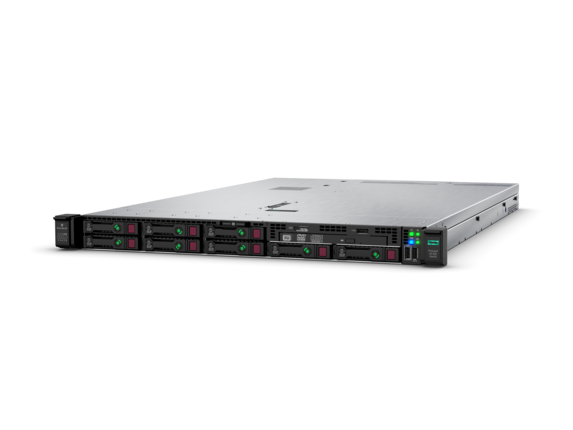 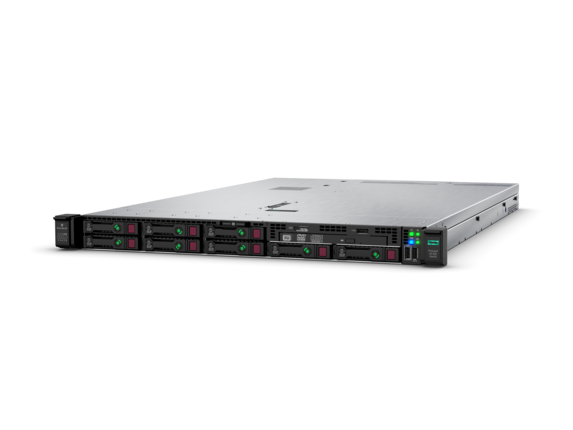 request #17 from client C1:
increment A unless you’ve already executed request <C1, 17>